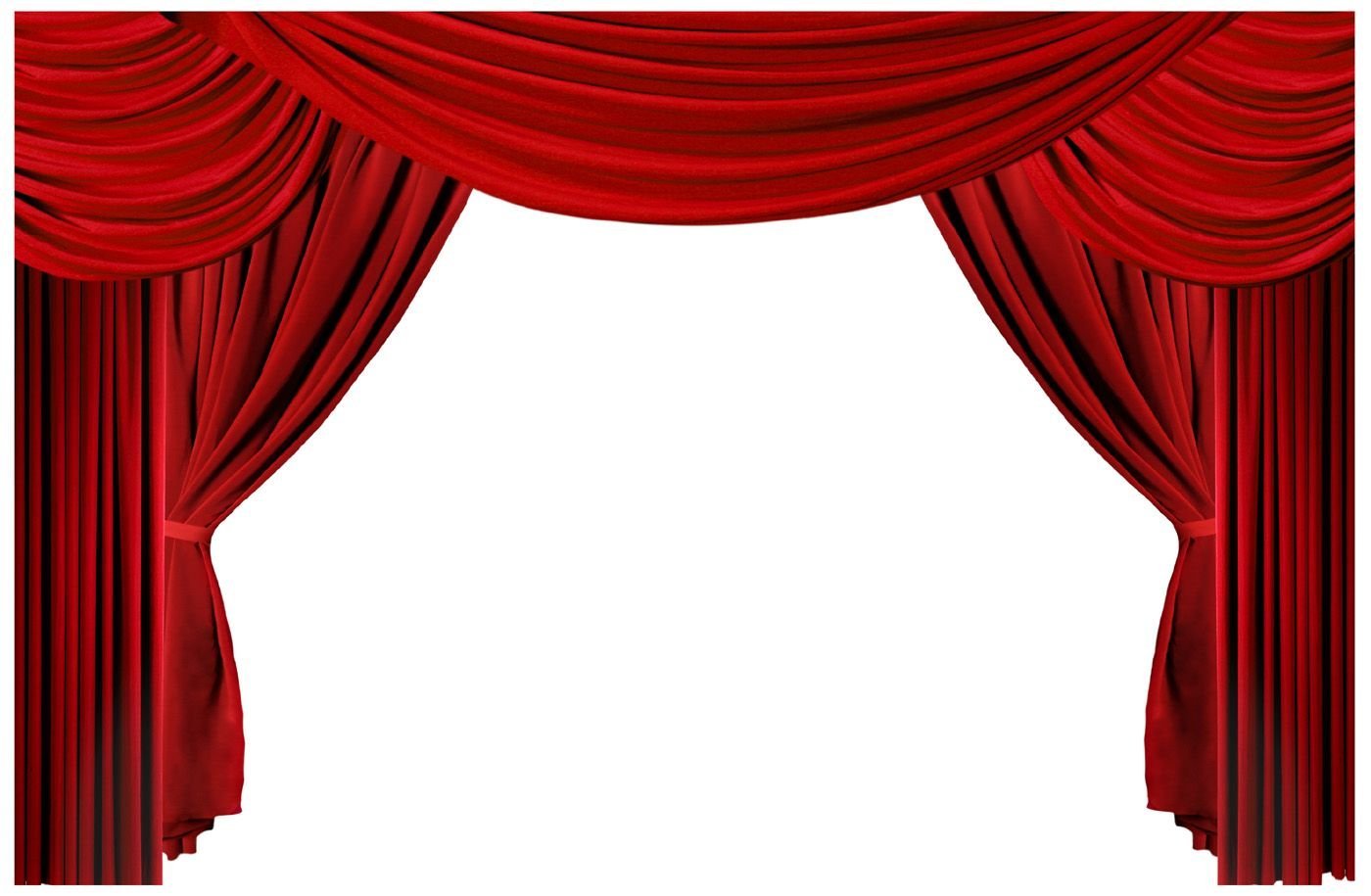 МУНИЦИПАЛЬНОЕ ДОШКОЛЬНОЕ ОБРАЗОВАТЕЛЬНОЕ УЧРЕЖДЕНИЕЦЕНТ РАЗВИТИЯ РЕБЕНКА – ДЕТСКИЙ САД № 50 «РУЧЕЁК»
ИНТЕРАКТИВНЫЕ ТЕХНОЛОГИИ
 В ТЕАТРАЛИЗОВАННОЙ ДЕЯТЕЛЬНОСТИ 
МЛАДШИХ ДОШКОЛЬНИКОВ
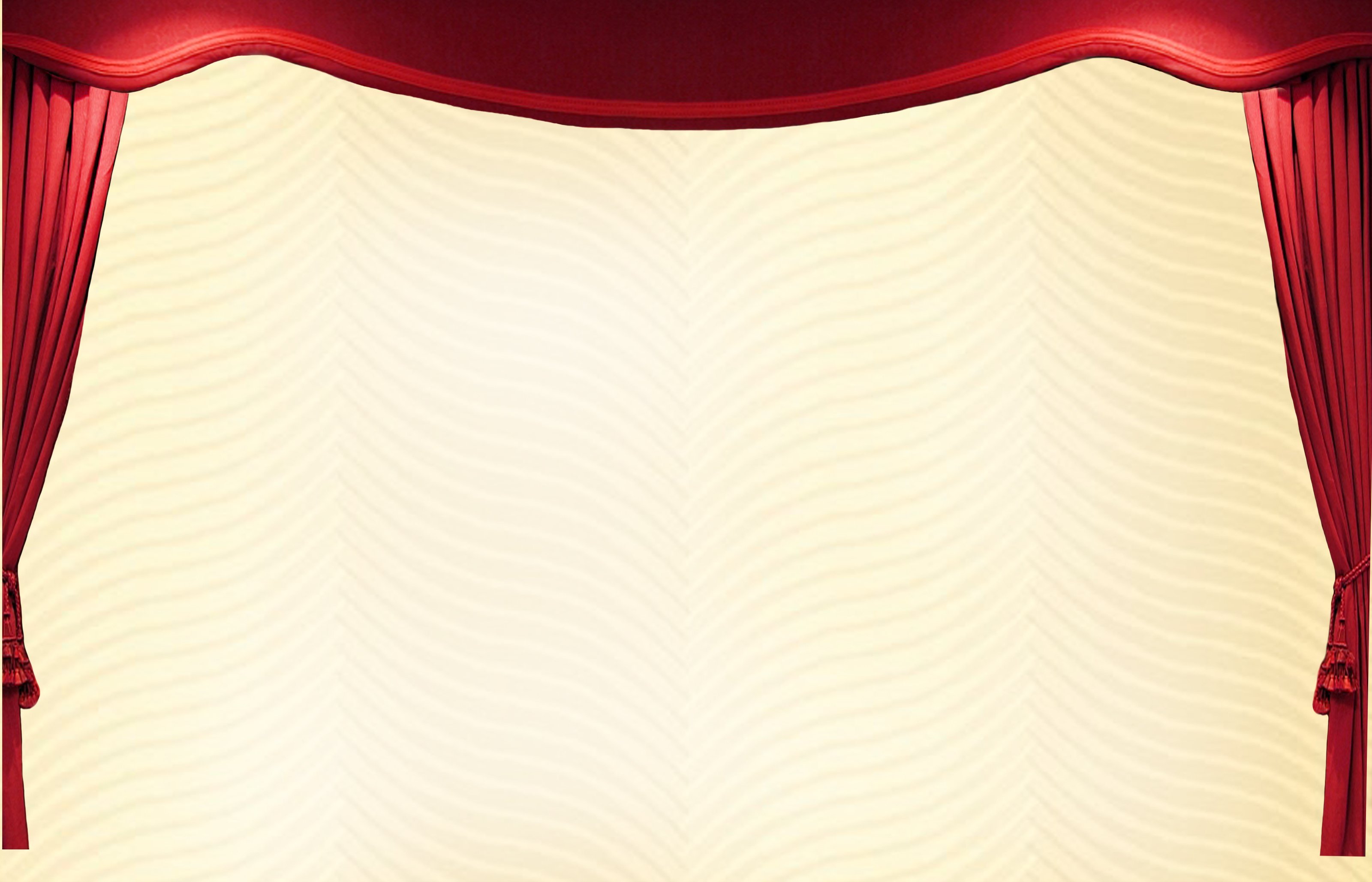 Что такое интерактивная технология обучения?	Интерактивность означает способность взаимодействовать или находиться в режиме беседы, диалога.		Ведь интерактивное обучение – это диалоговое обучение, построенное на взаимодействии детей с учебным окружением, образовательной средой, друг с другом.
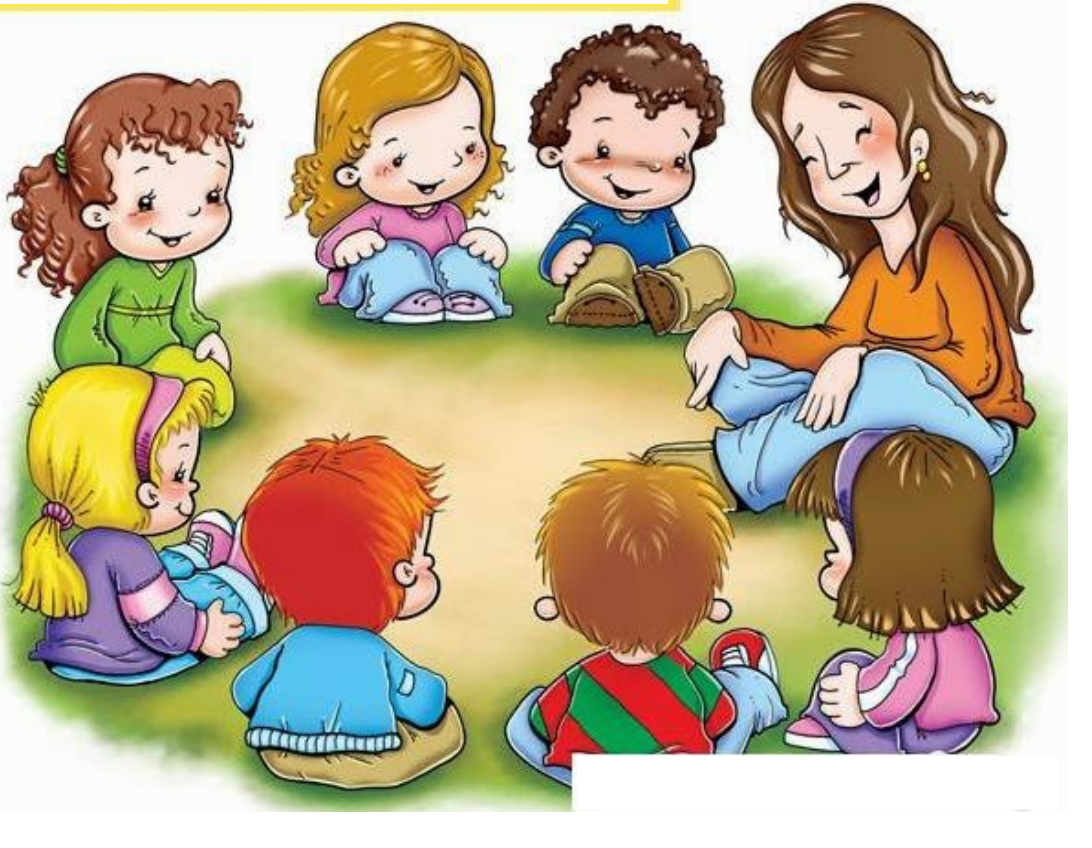 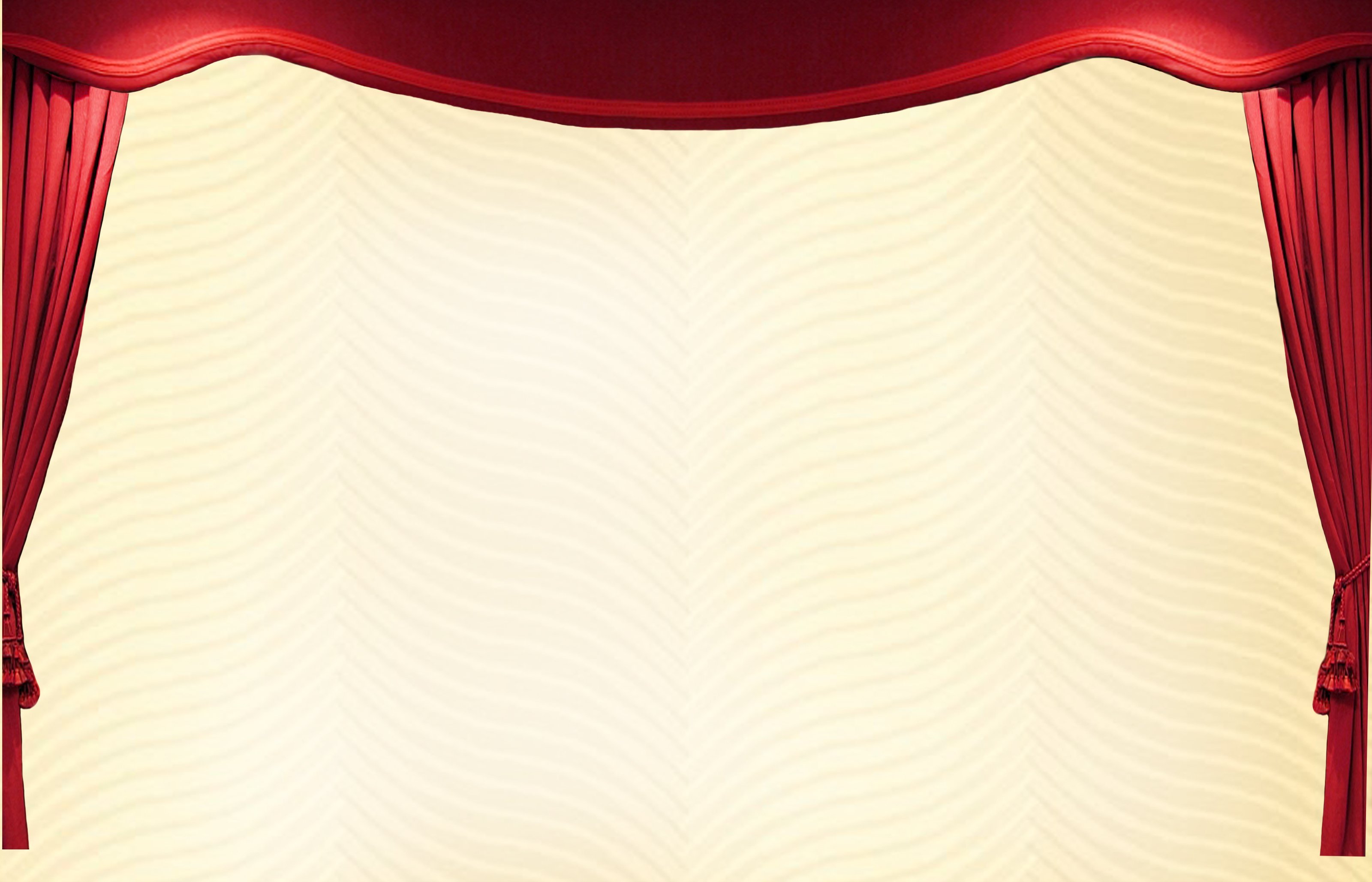 Интерактивная технология направлена на формирование у дошкольников   новых качеств  и умений: - активизируется индивидуальная интеллектуальная активность каждого дошкольника; - развиваются межличностные отношения, дети учатся преодолевать коммуникативные барьеры в общении(скованность, неуверенность), создаётся ситуация успеха; - формируются условия для саморазвития личности каждого ребёнка.
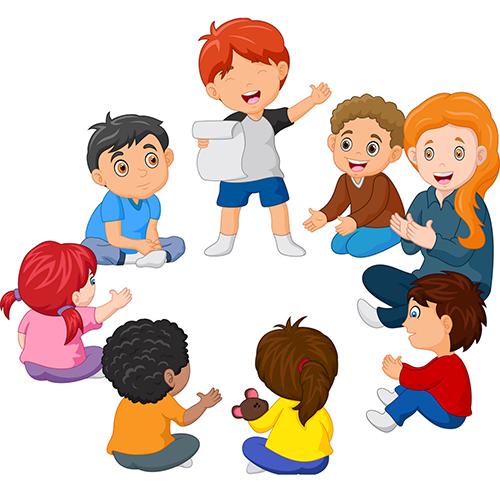 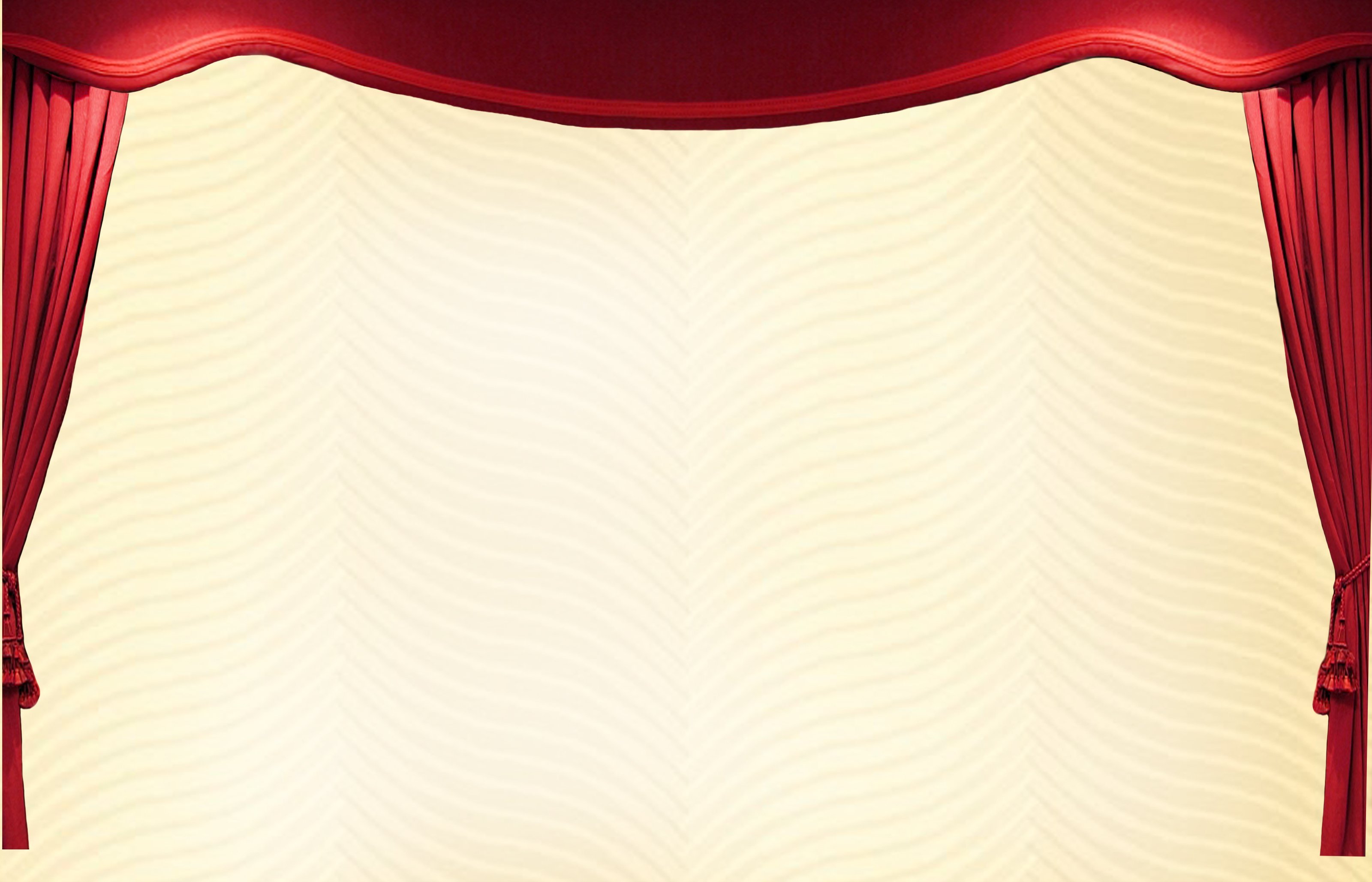 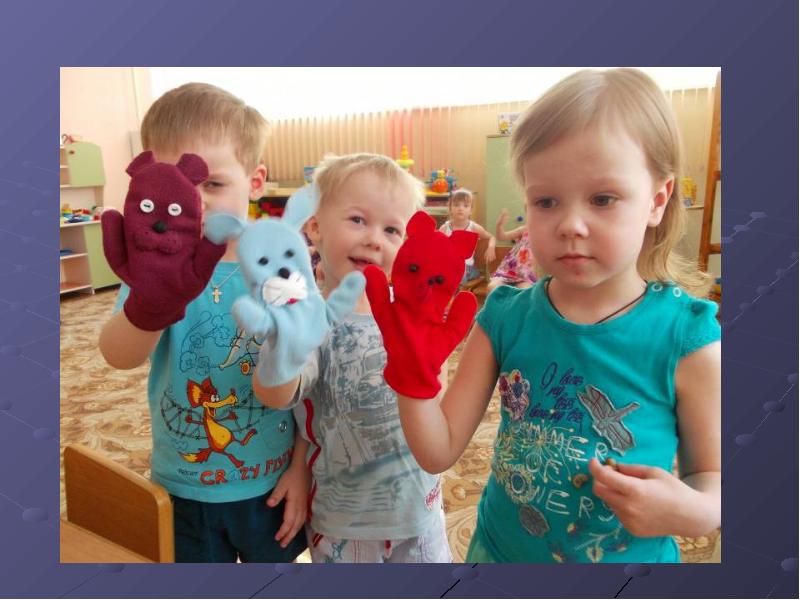 И, конечно, всё это происходит через игру. А самые любимые игры в возрасте 3-4 лет –- это театрализованные игры.
Что же так нравится детям в театрализованной деятельности?       - яркие игрушки       - музыкальные инструменты       - красивые костюмы
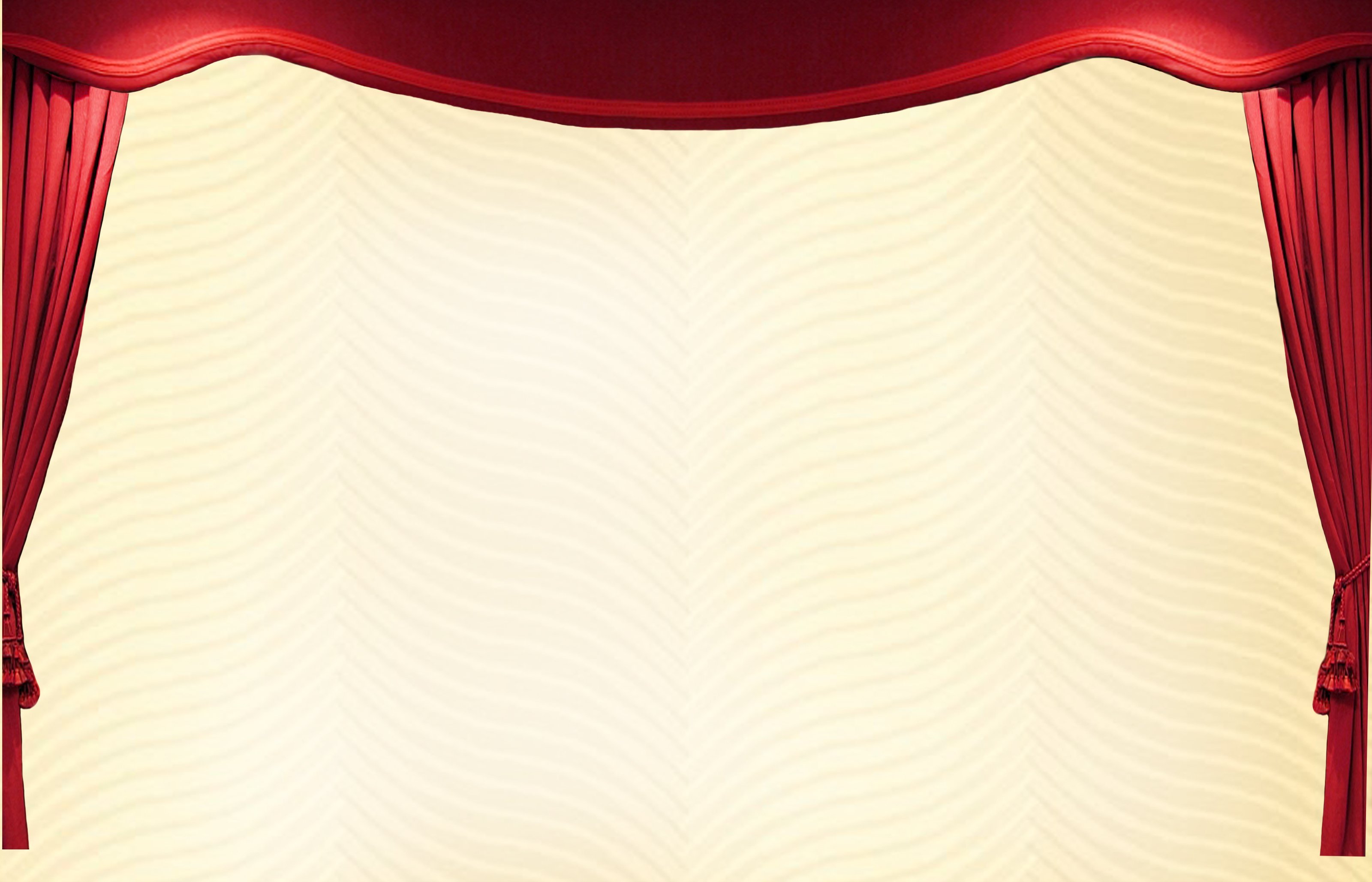 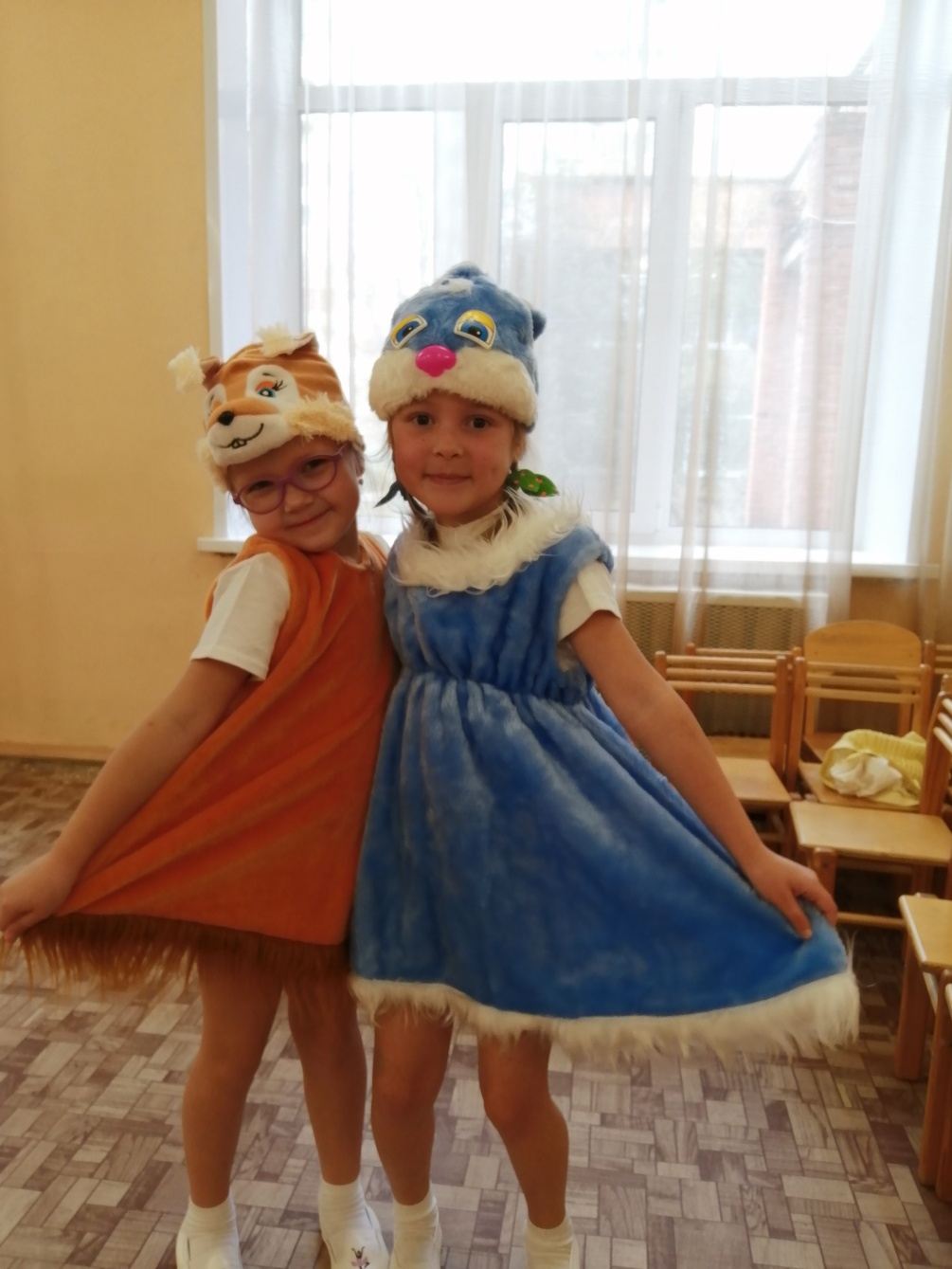 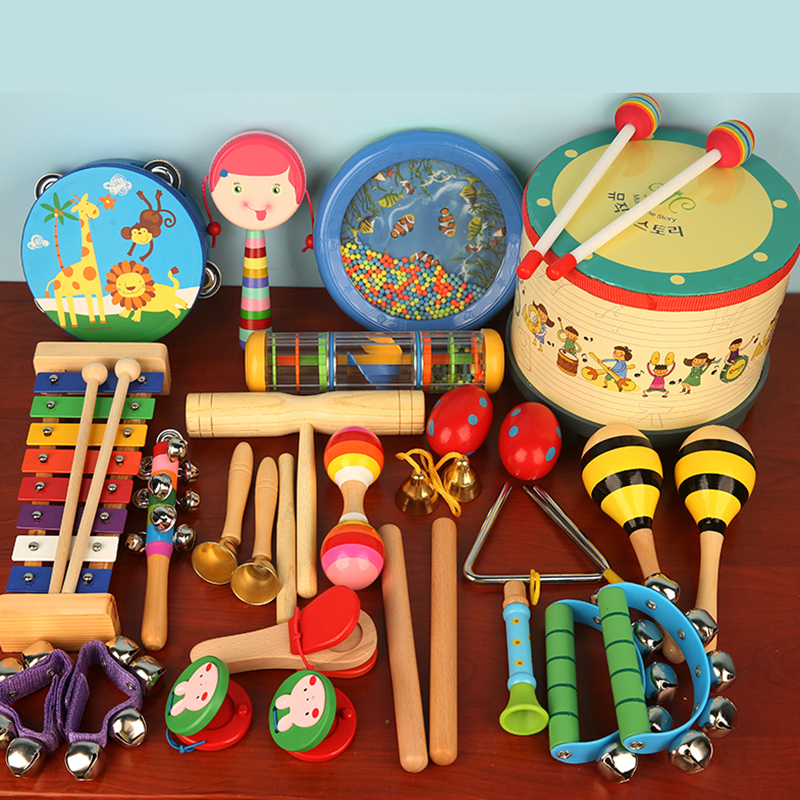 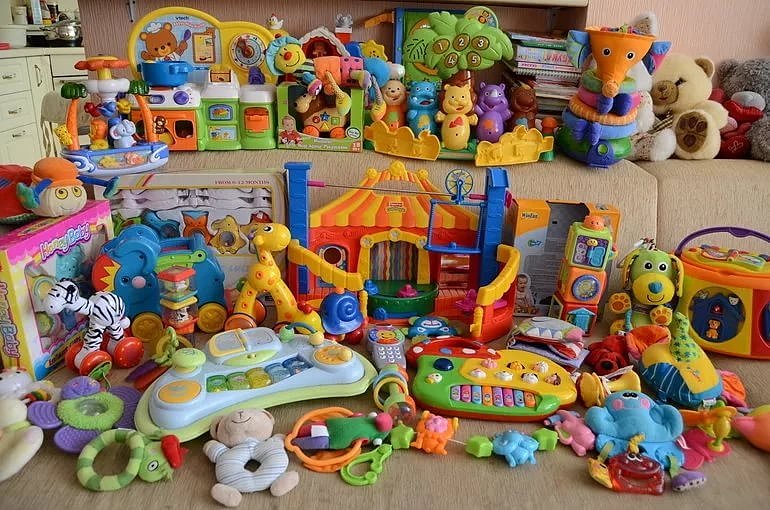 «Театральная деятельность является  неисчерпаемым источником развития чувств, переживаний и эмоциональных открытий ребёнка, приобщает его к духовному богатству»                                                                           Василий Александрович                                       							Сухомлинский
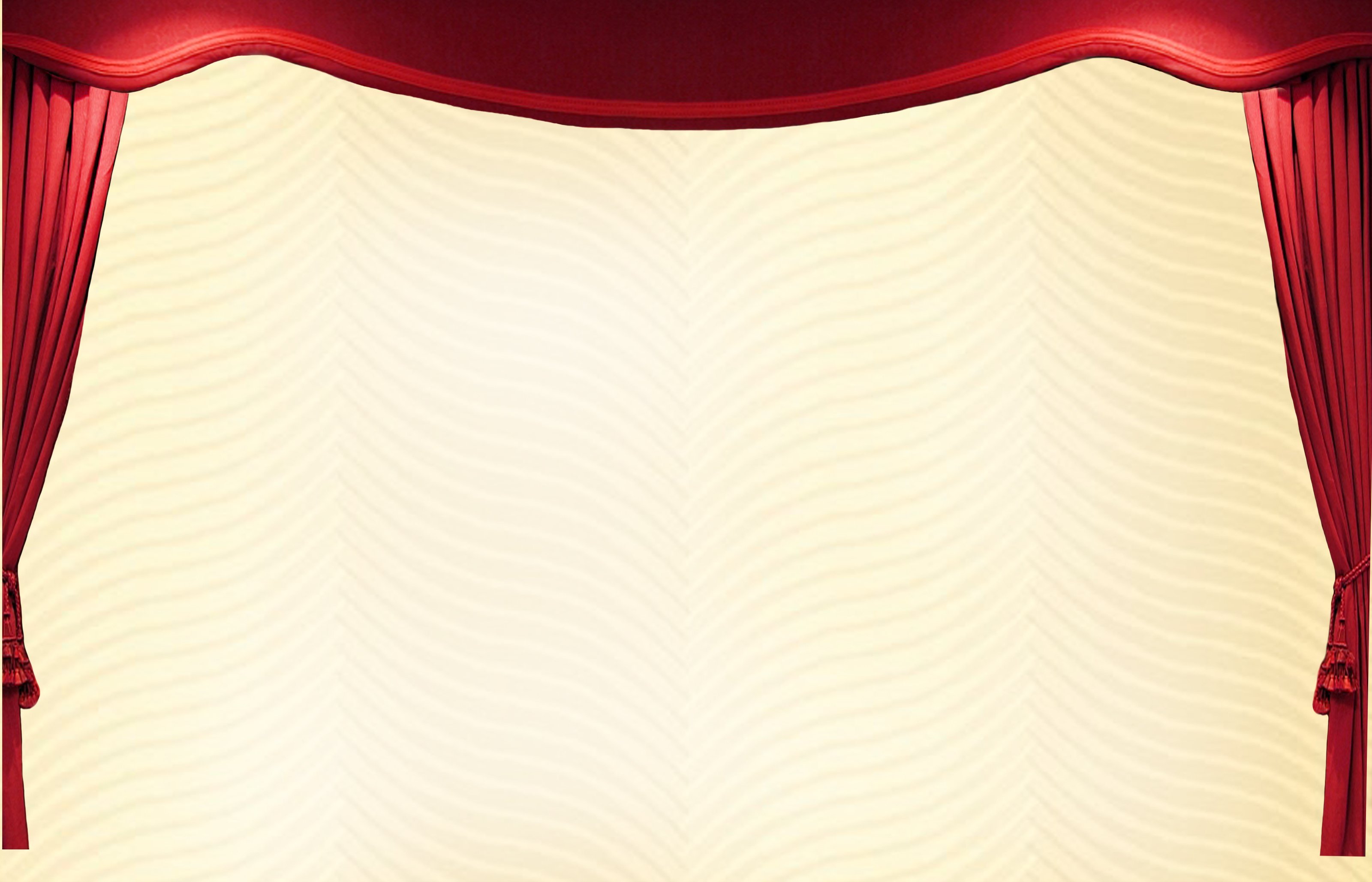 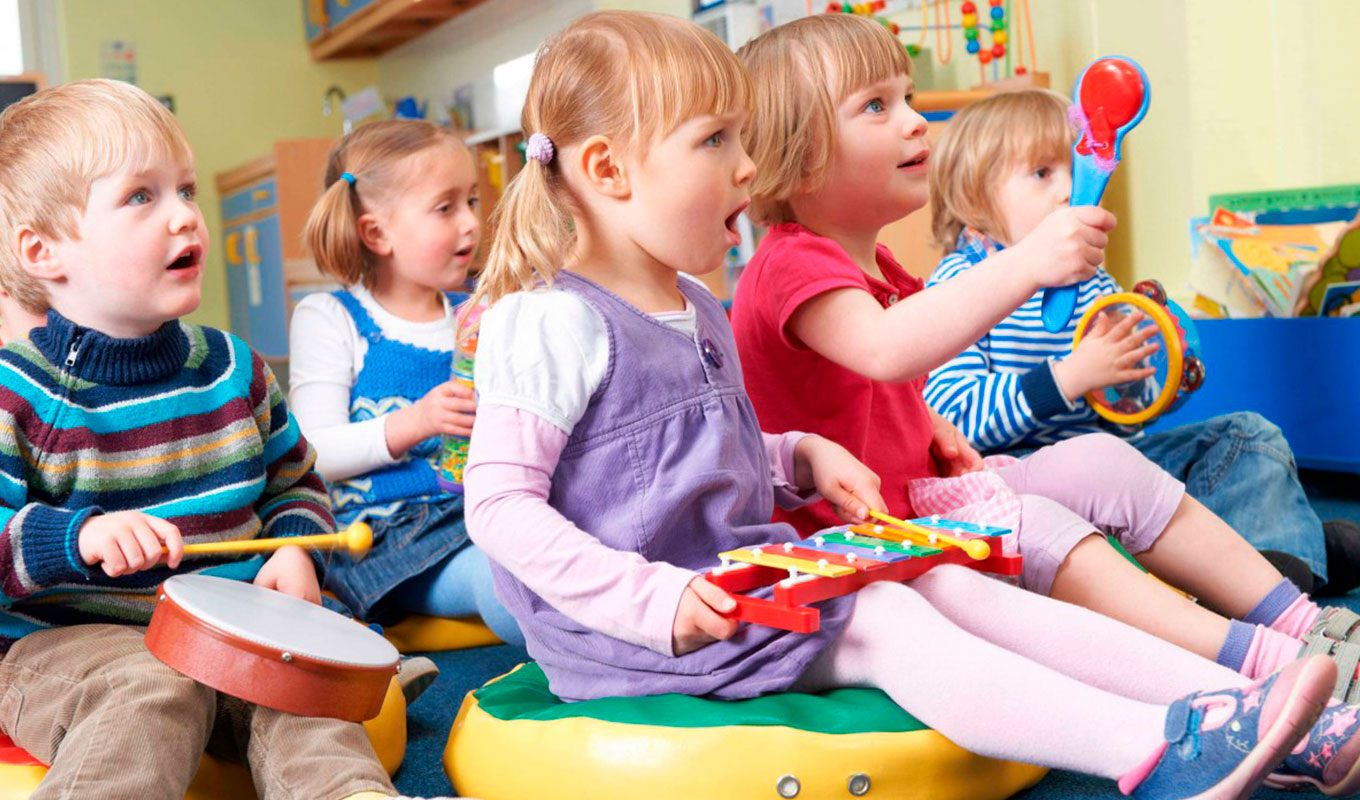 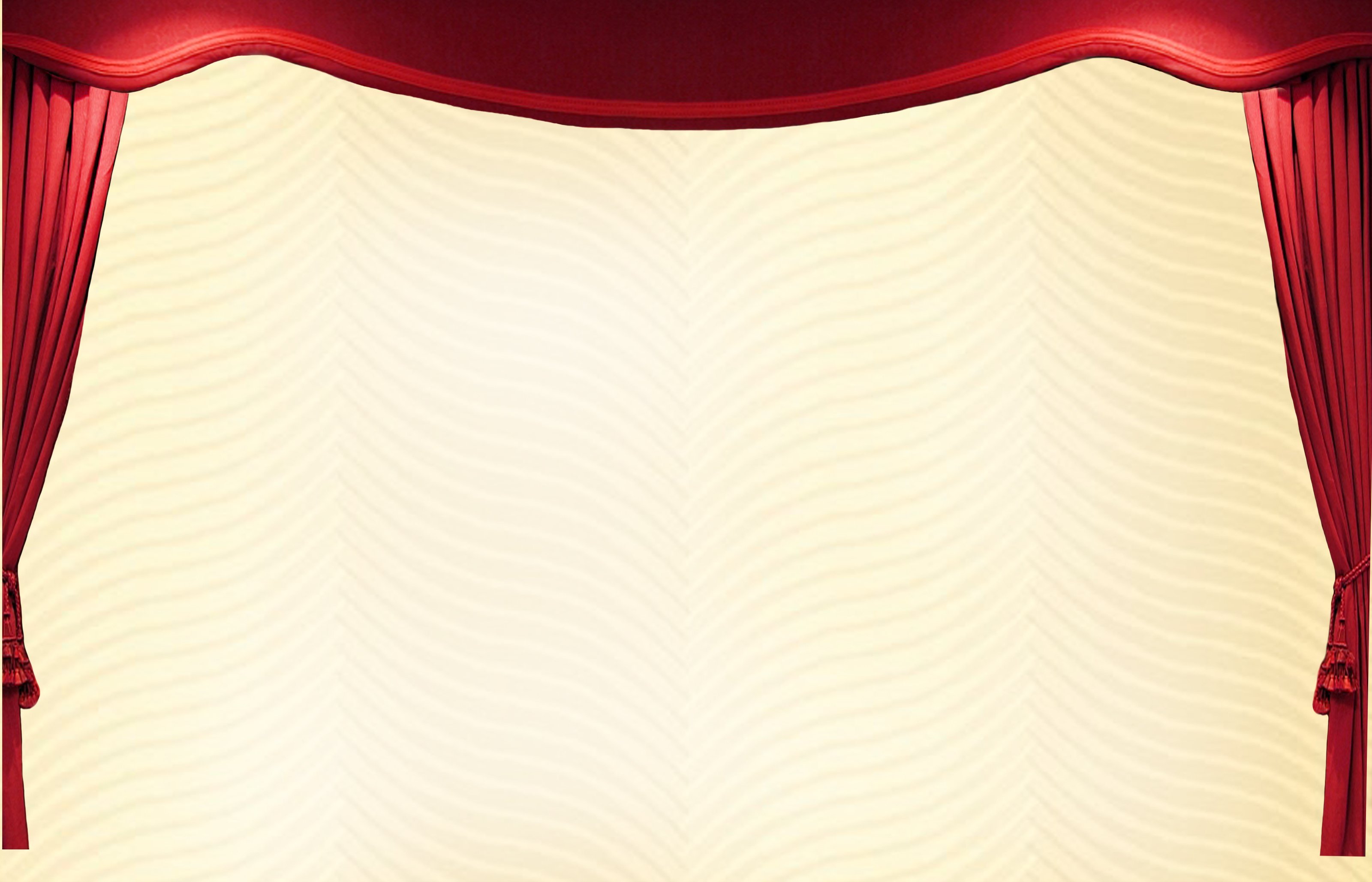 Театрализованную деятельность организационно можно использовать во всех режимных процессах:     Вот поэтому театрализованная деятельность так привлекательна для педагога
режимные моменты
культурно-досуговый
образовательный
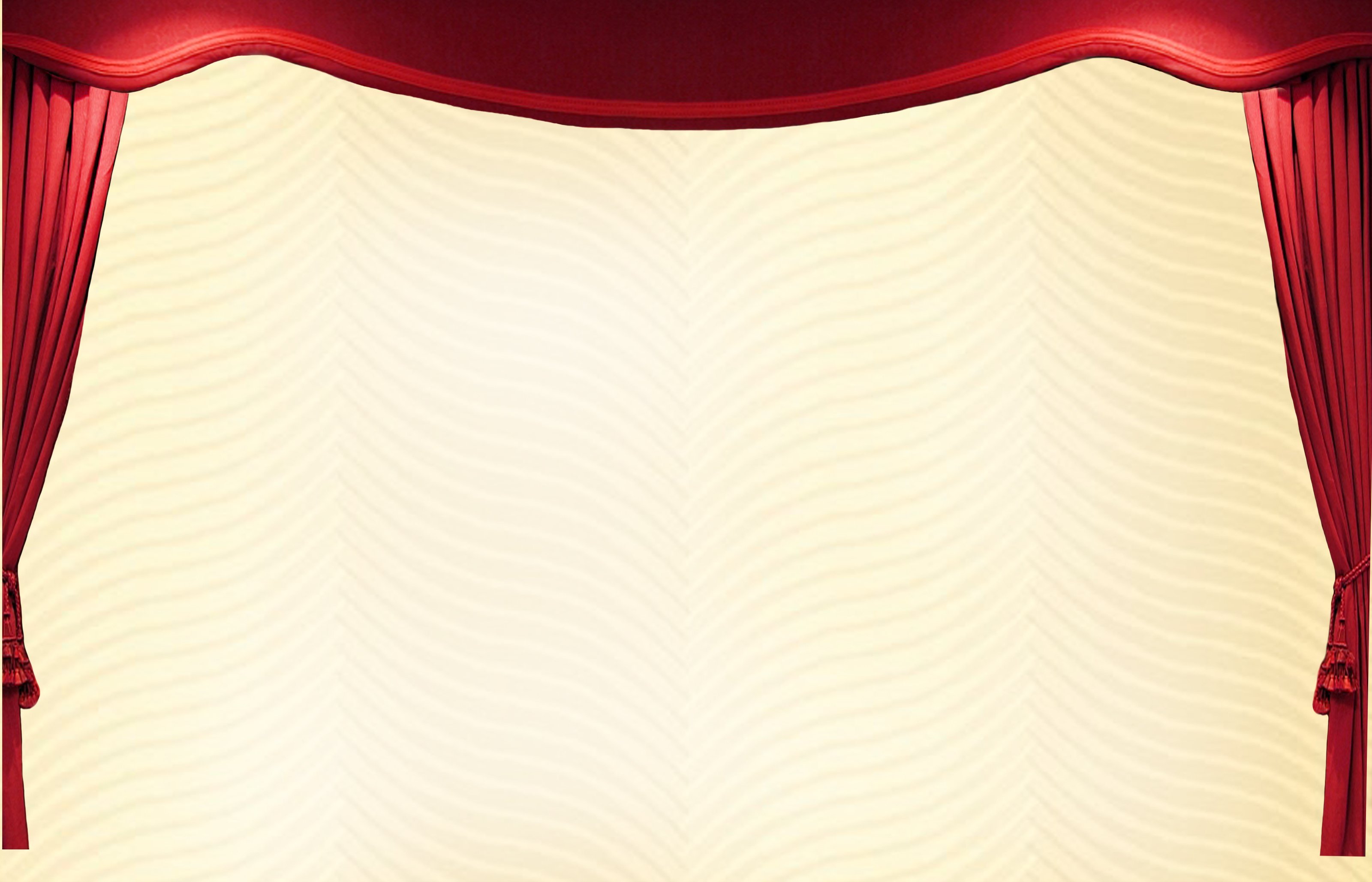 КУЛЬТУРНО – ДОСУГОВАЯ ДЕЯТЕЛЬНОСТЬ:                                                                                                                                                             театрализованные представления                                                    развлечения          праздники
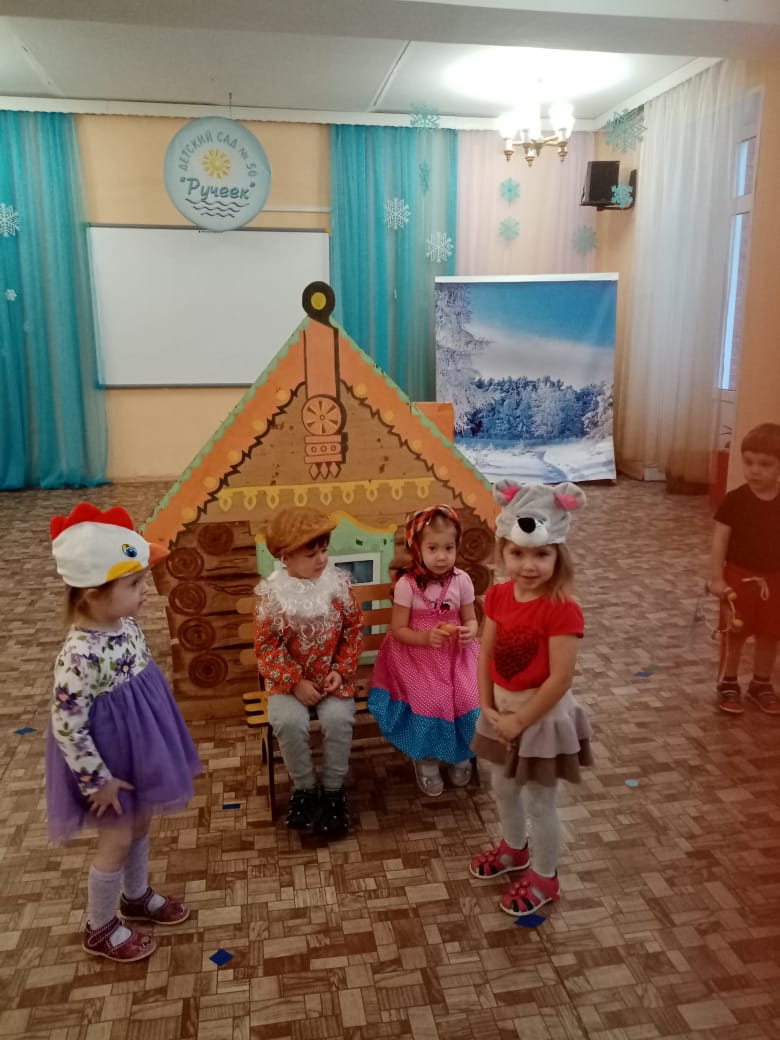 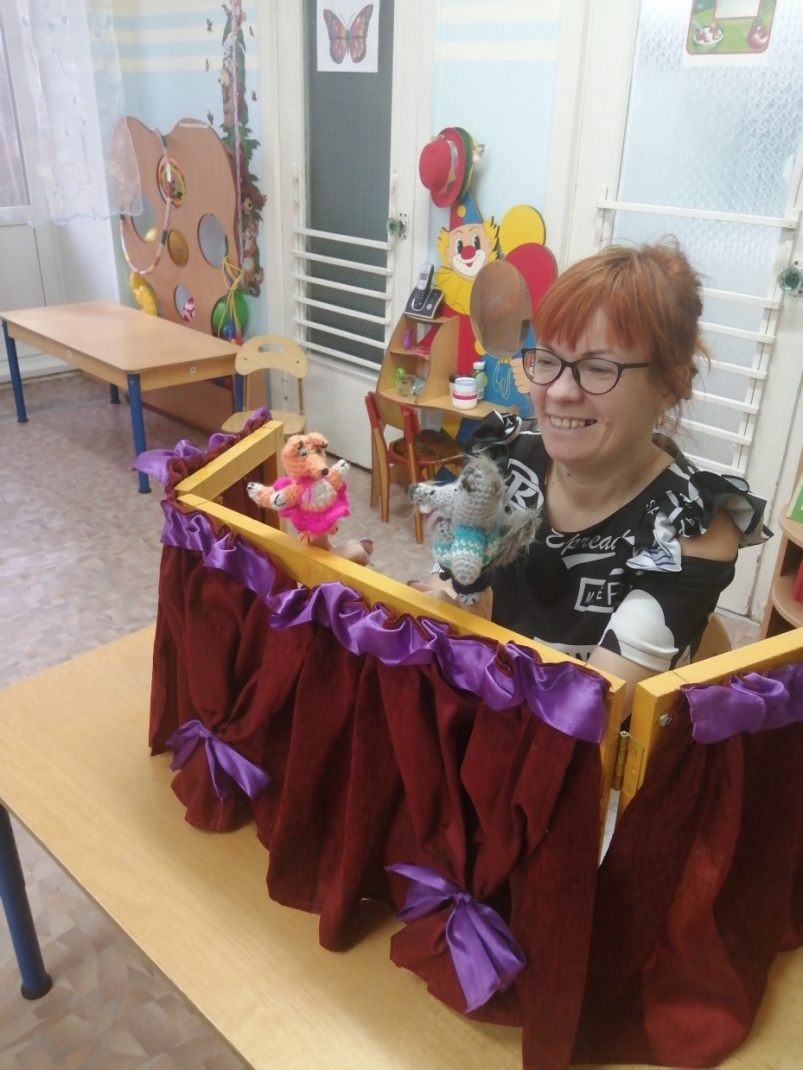 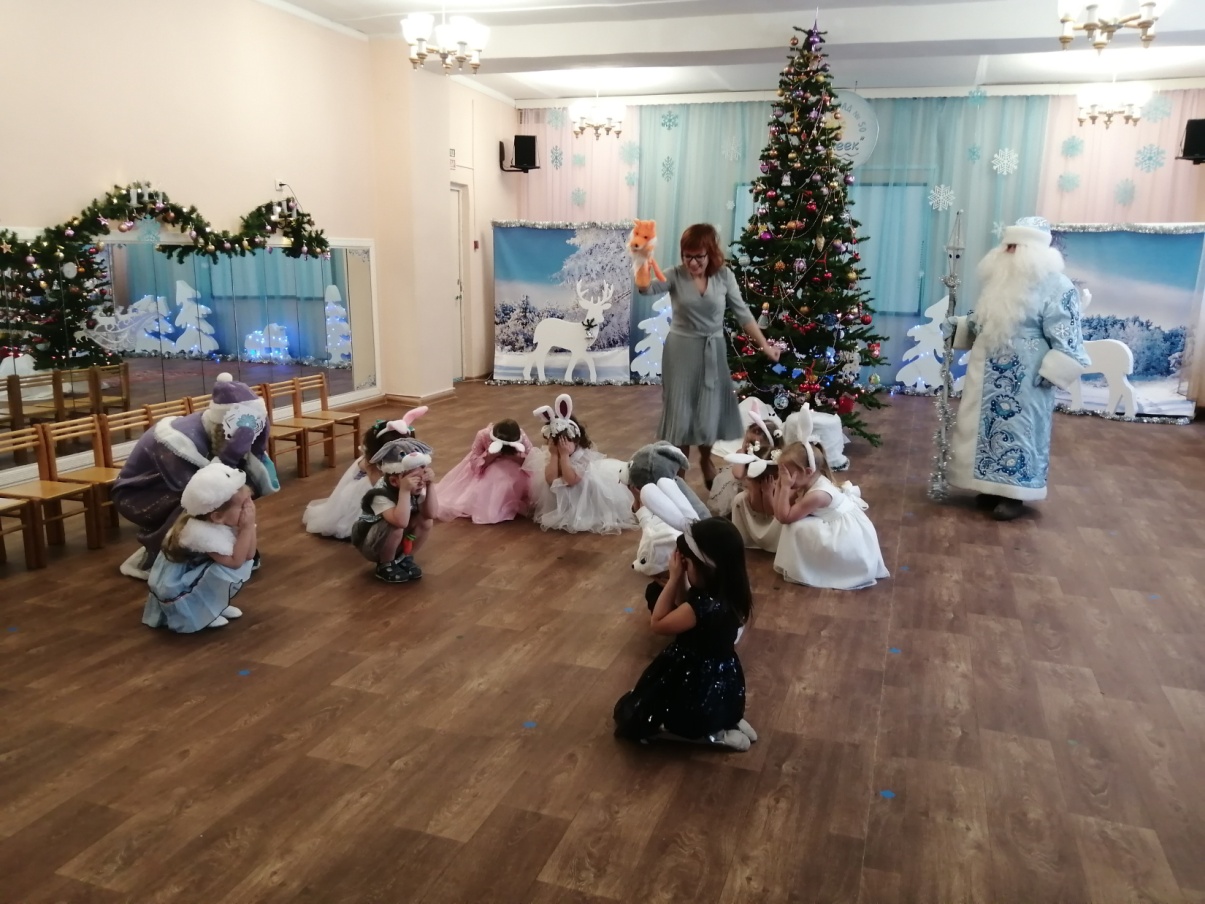 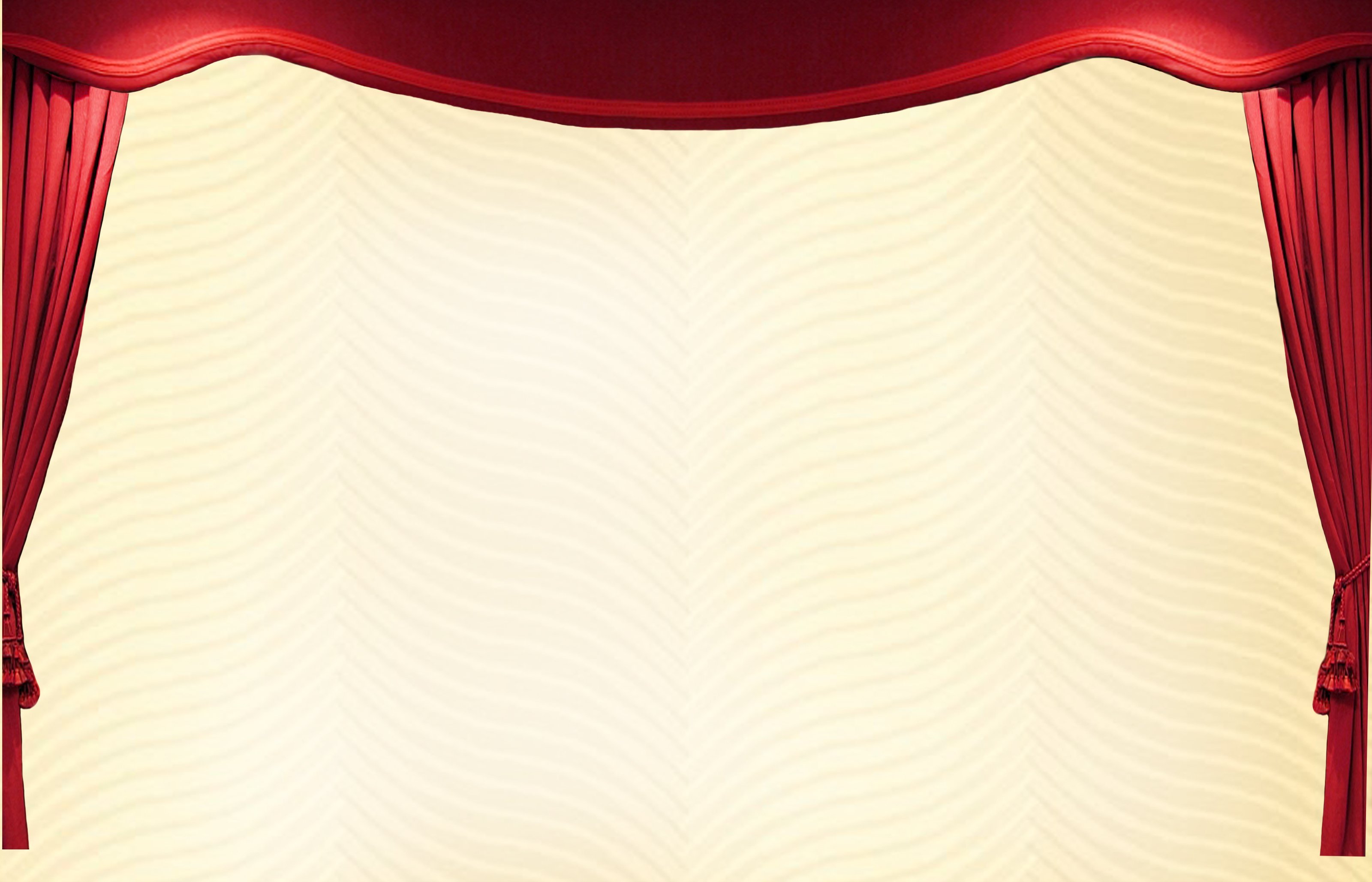 Интерактивные спектакли-игры – это совместная арт-терапевтическая творческая работа педагогов и воспитанников, где взрослый (педагог) для ребёнка (воспитанника) в большей степени выступает в качестве друга, партнера, чем некой высшей властью, контролирующей все процессы.
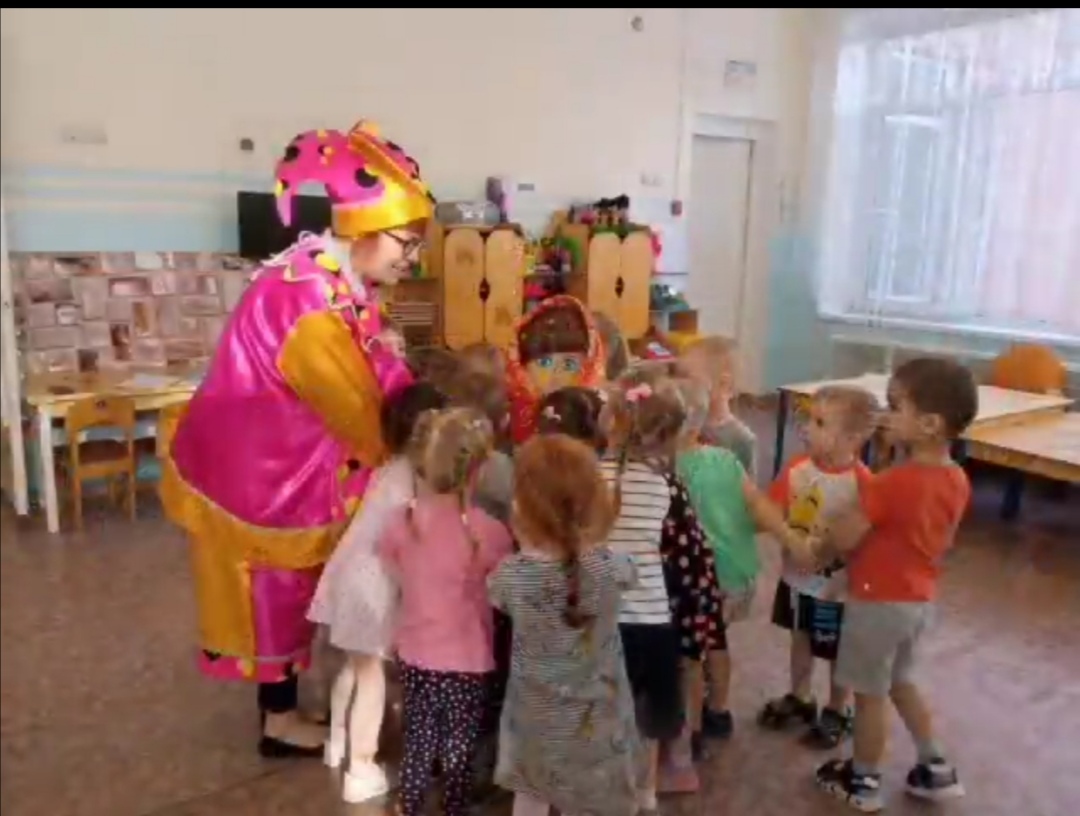 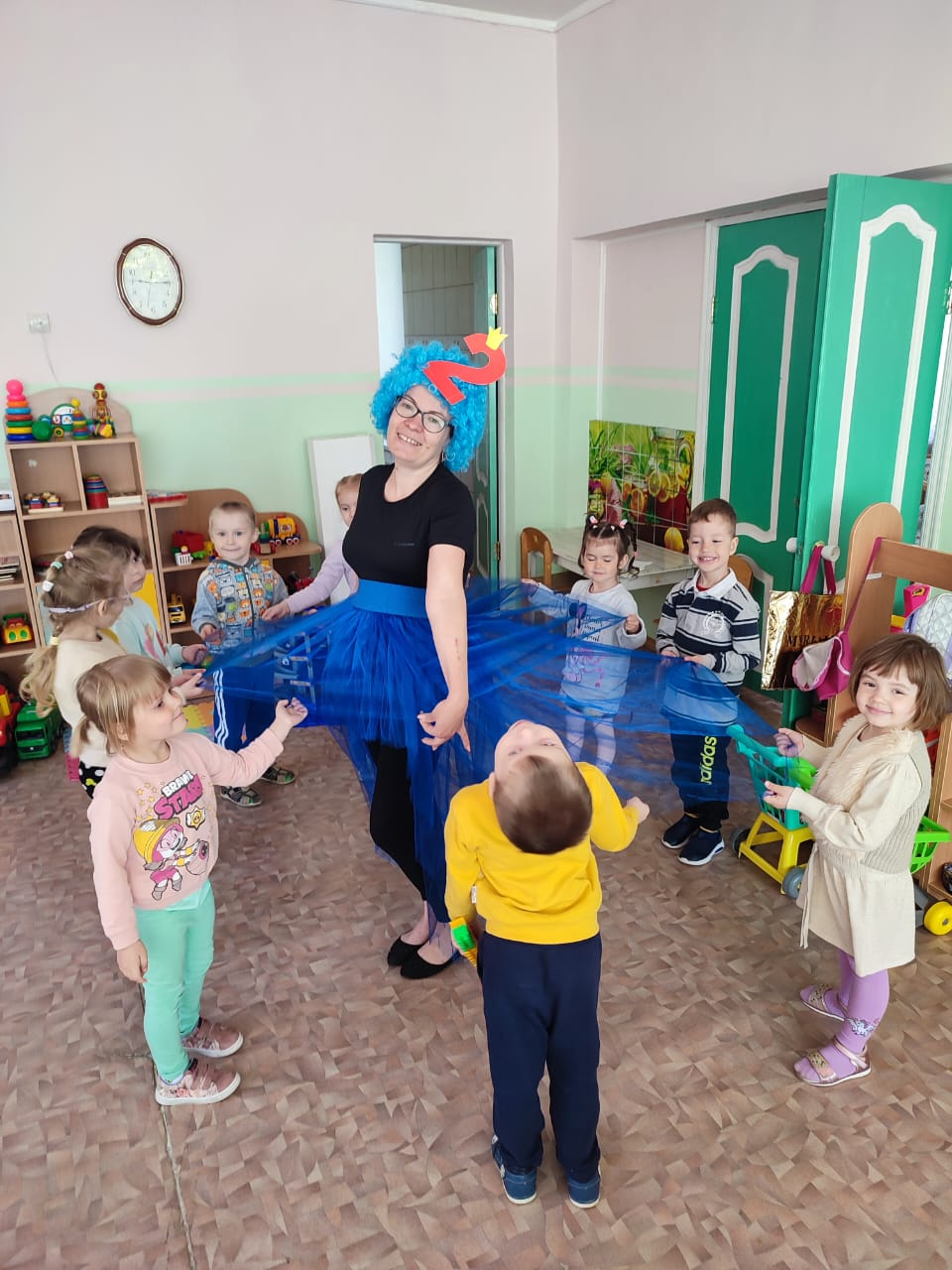 В младшем дошкольном возрасте очень важно, чтобы адаптация ребенка к детскому саду прошла максимально успешно. Здесь и вовсе не обойтись без театрализованной деятельности. Педагог старается включить театрализованную деятельность во все режимные моменты для 	                                                                         более легкого и безболезненного прохождения адаптации у малышей
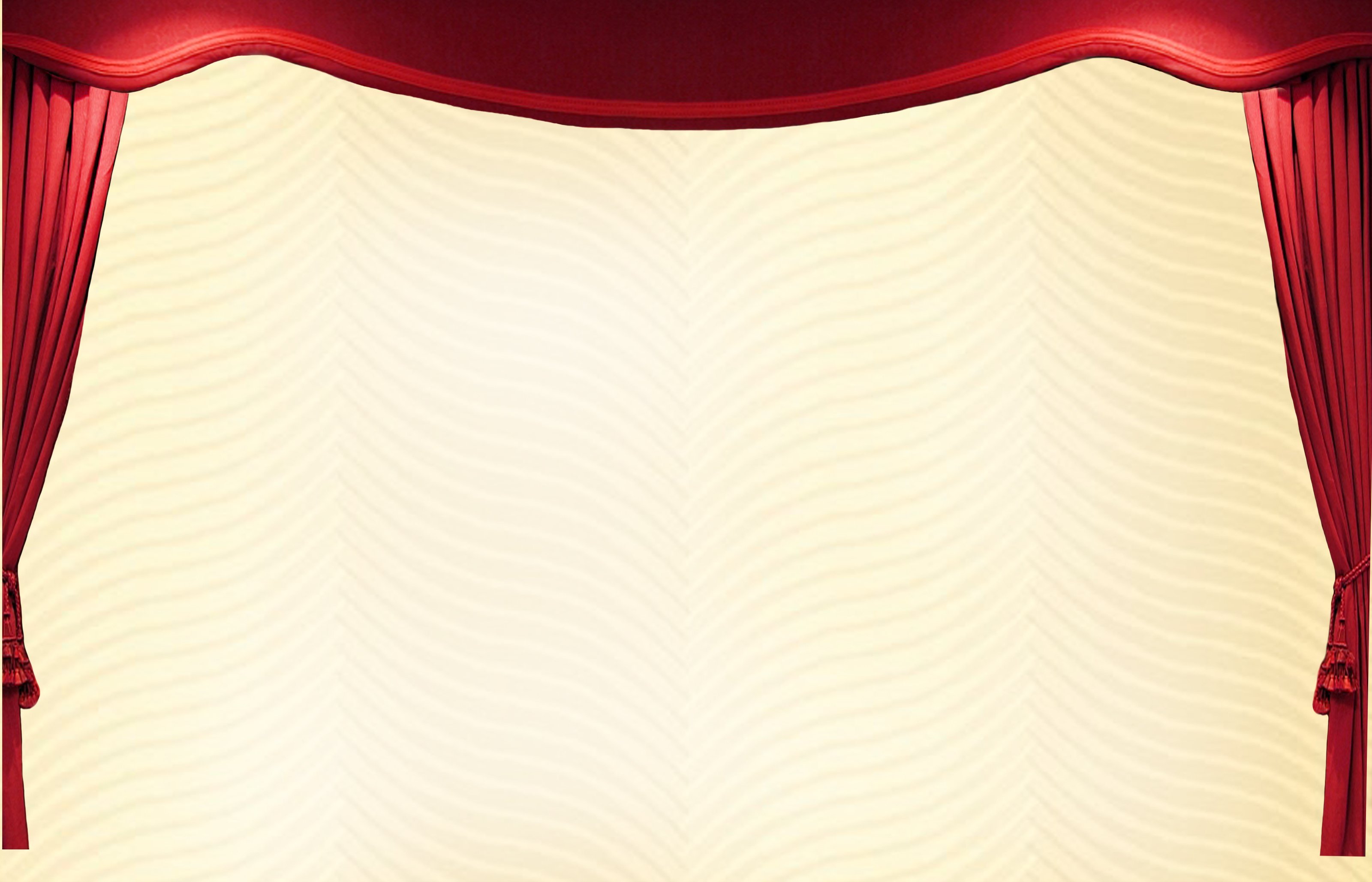 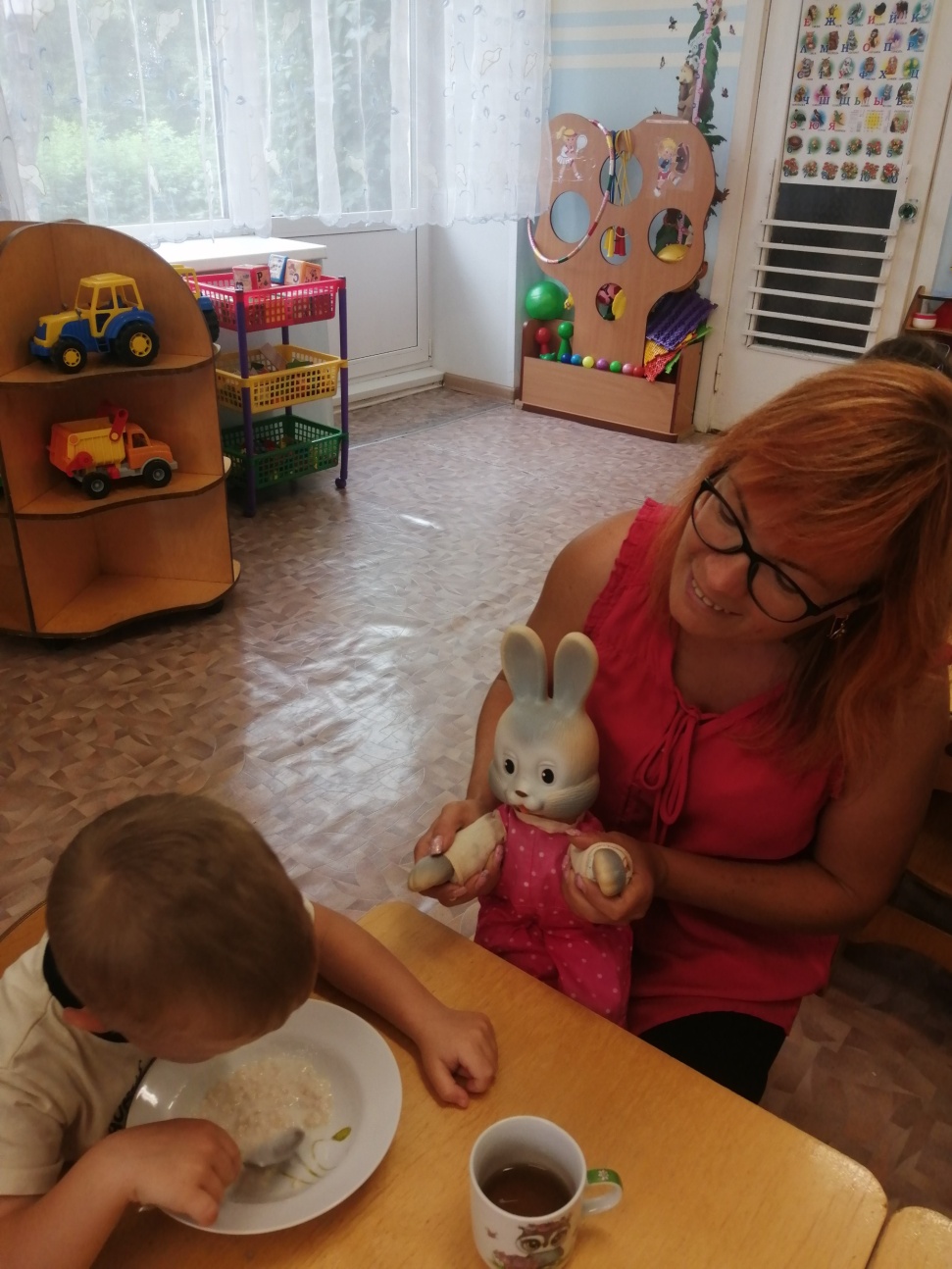 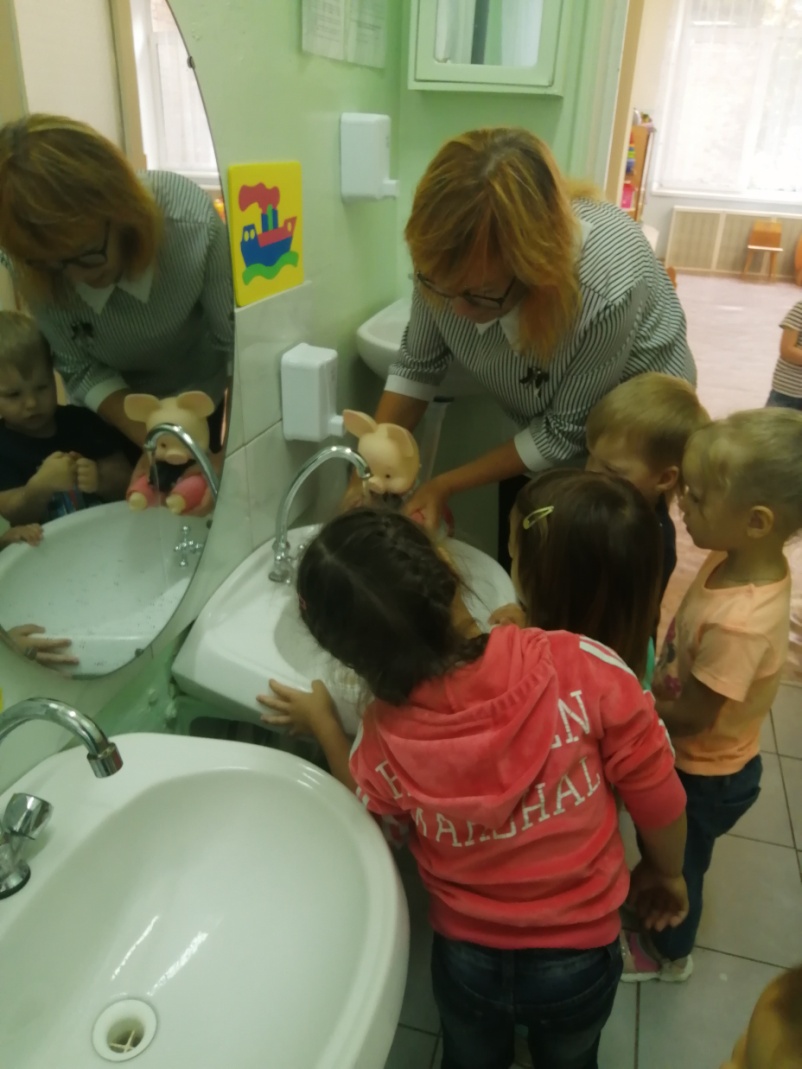 И, конечно, театрализованная деятельность используется в образовательном процессе. Она способствует развитию памяти, внимания и мышления, развивает любопытство и любознательность, выразительность речи.
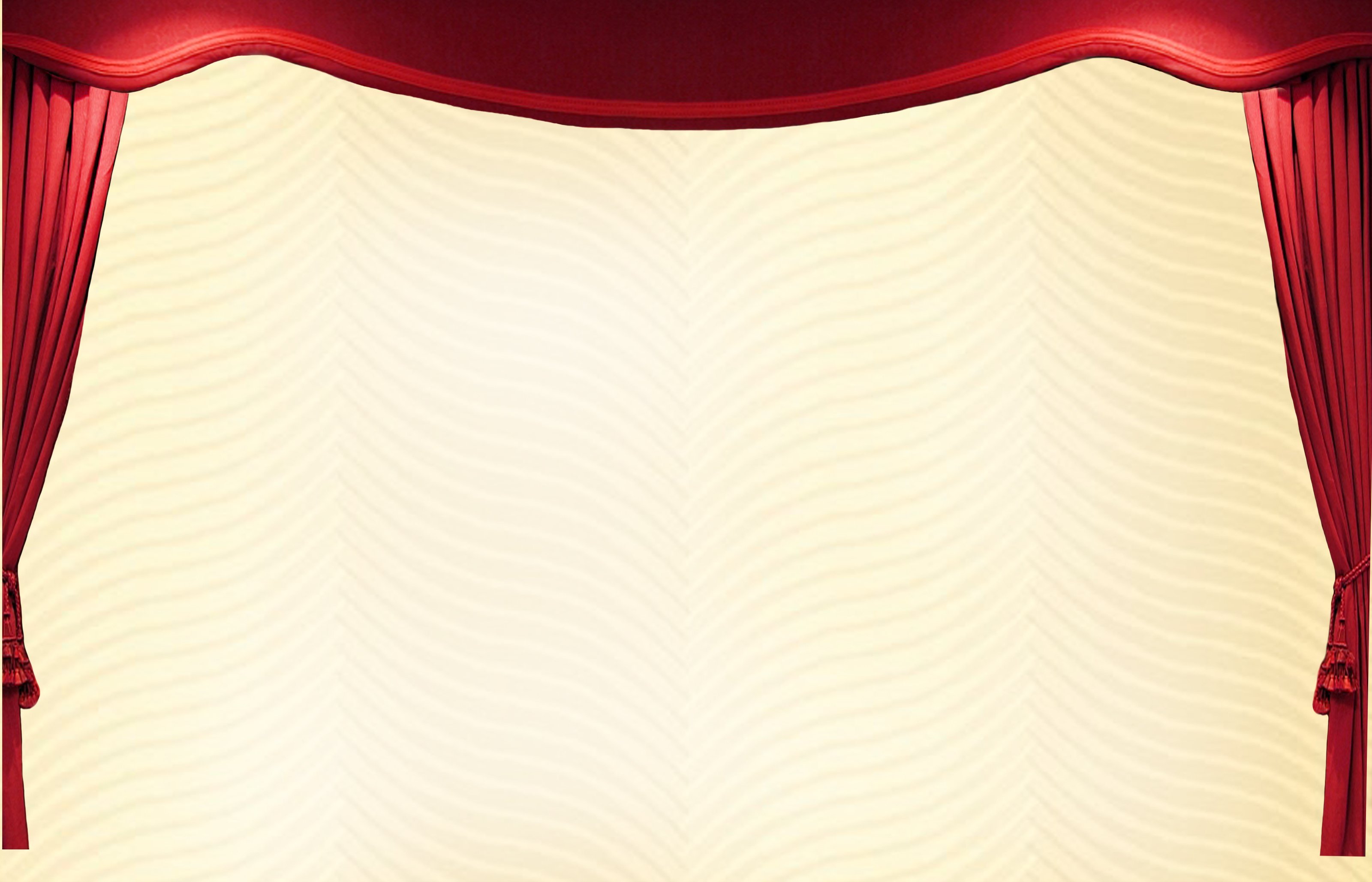 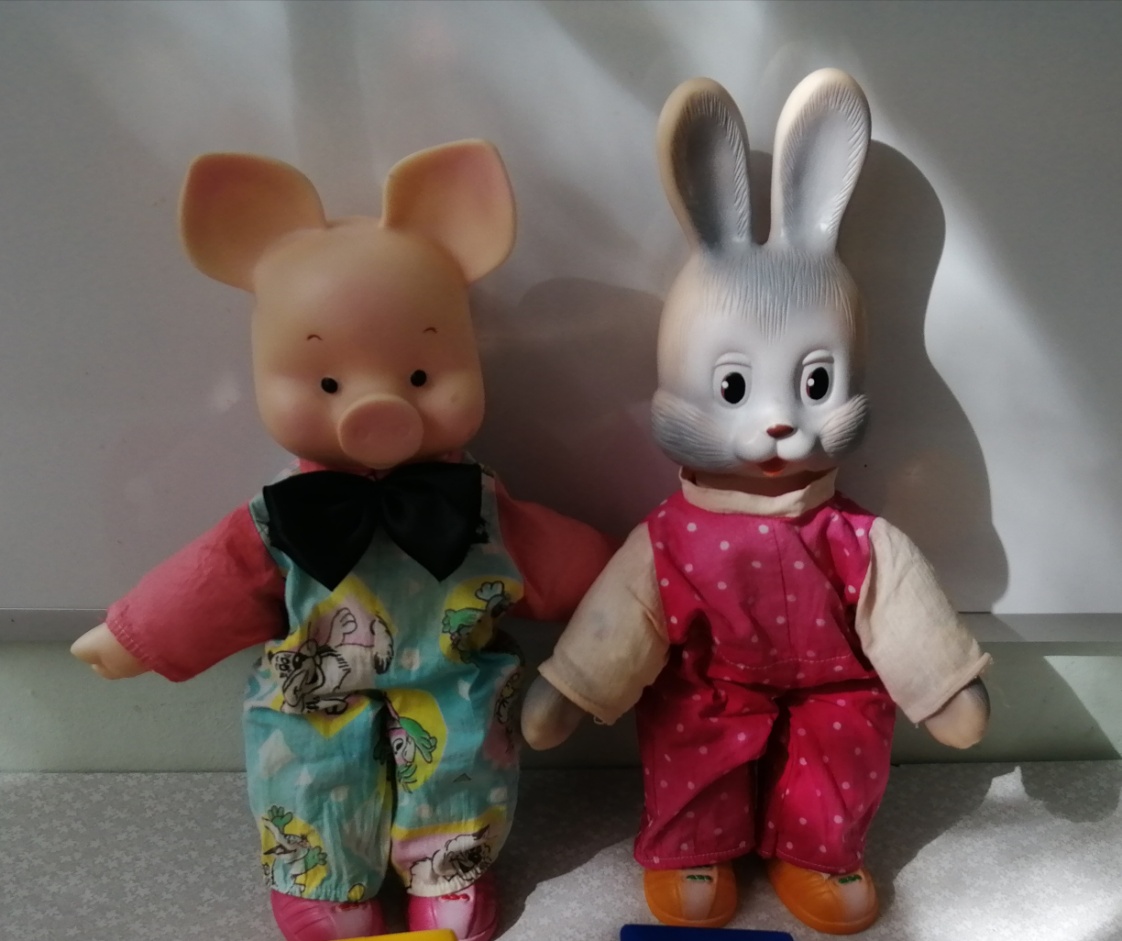 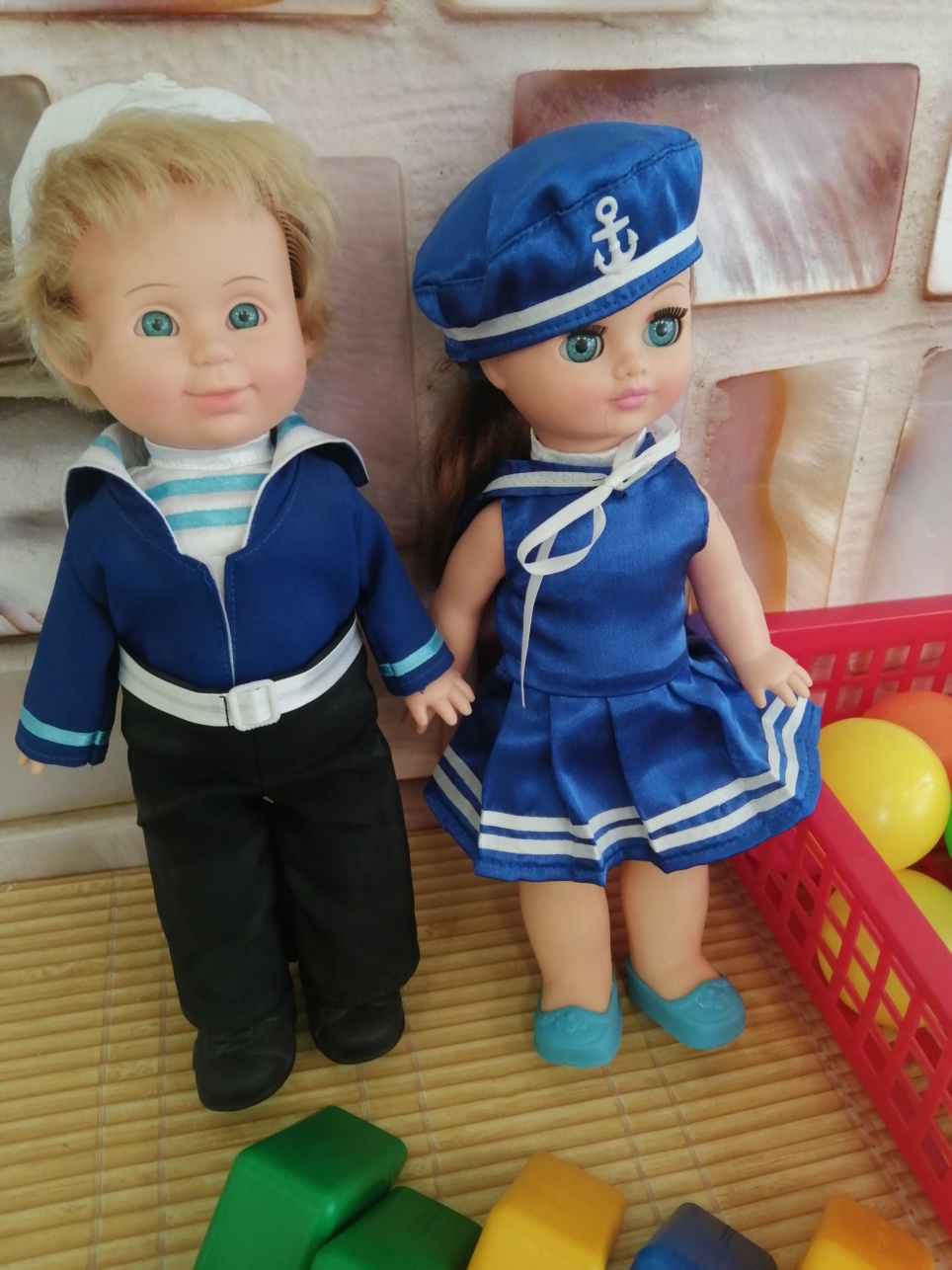 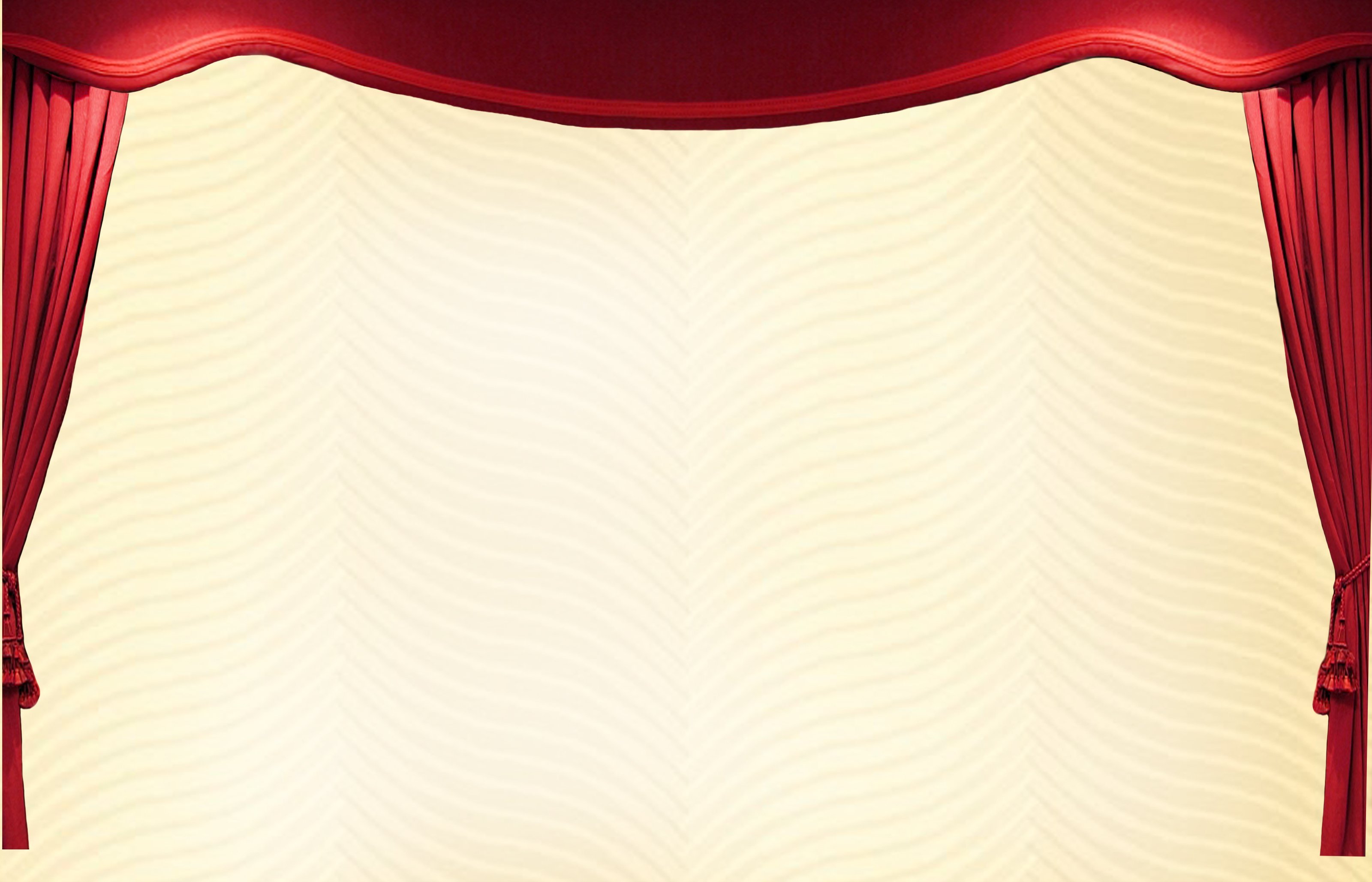 Внедрение интерактивных технологий в работу с детьми осуществляется постепенно, с учётом возрастных особенностей дошкольников. В работе с детьми младшего дошкольного возраста применяются такие интерактивные технологии, как:
РАБОТА В ПАРАХ
ПРИЁМ «ХОРОВОД»
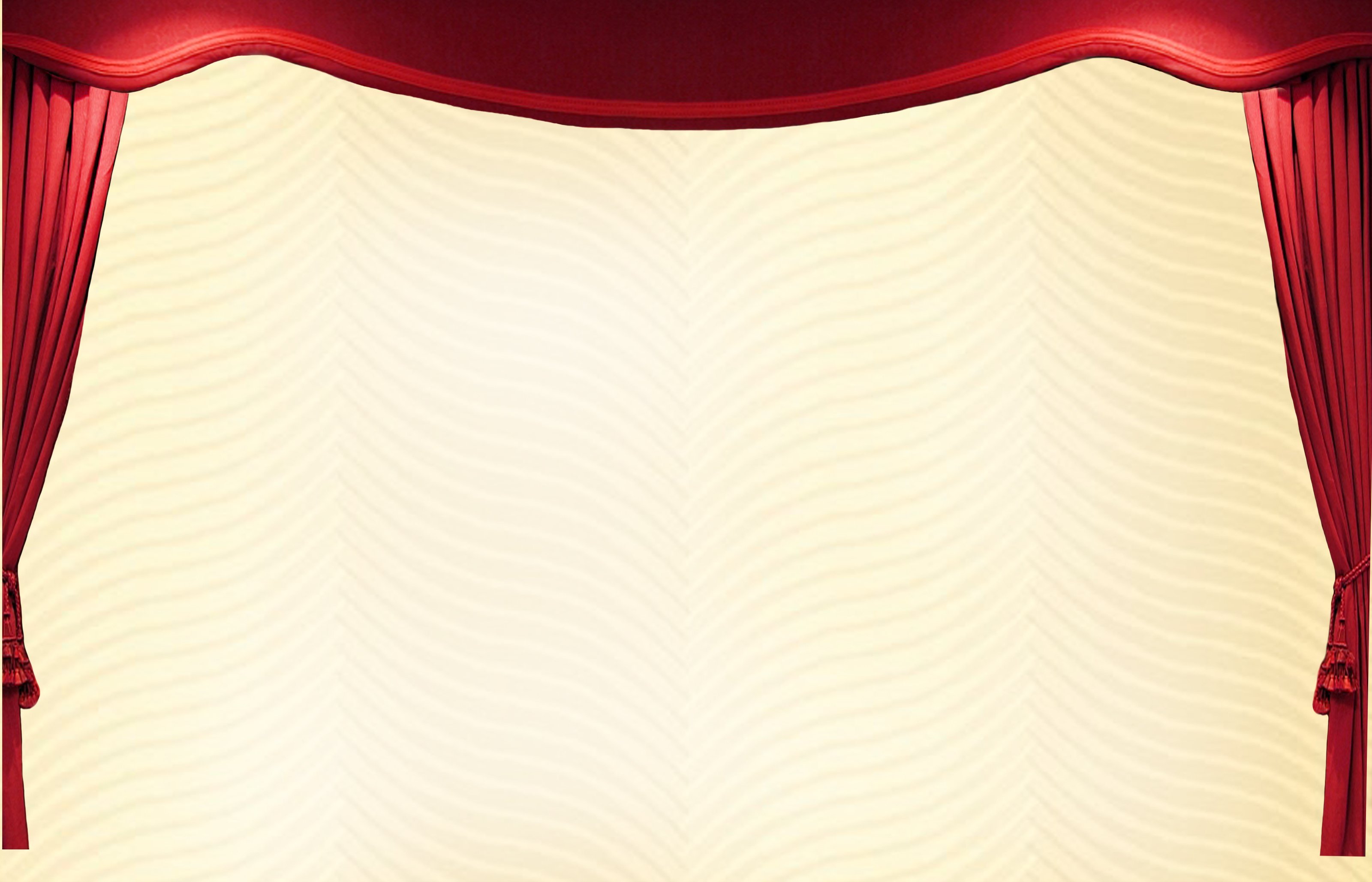 «Работа в парах»Дети учатся взаимодействовать друг с другом, объединяясь в пары по желанию, и выполняют предложенное задание. Работая в паре, дети совершенствуют умение договариваться, последовательно, сообща выполнять работу. Примеры работы в паре:- ознакомление с литературным произведением (рассматривание иллюстрации, рассказывание сказки друг другу);- работа с книгами – пазлами;- работа с книгами – раскрасками;- различные виды театров.
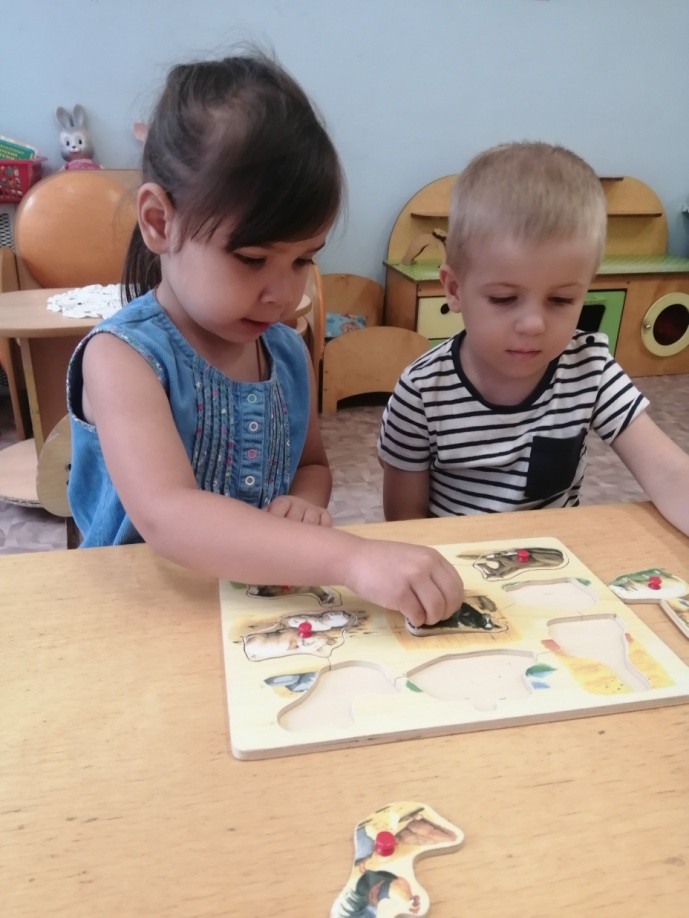 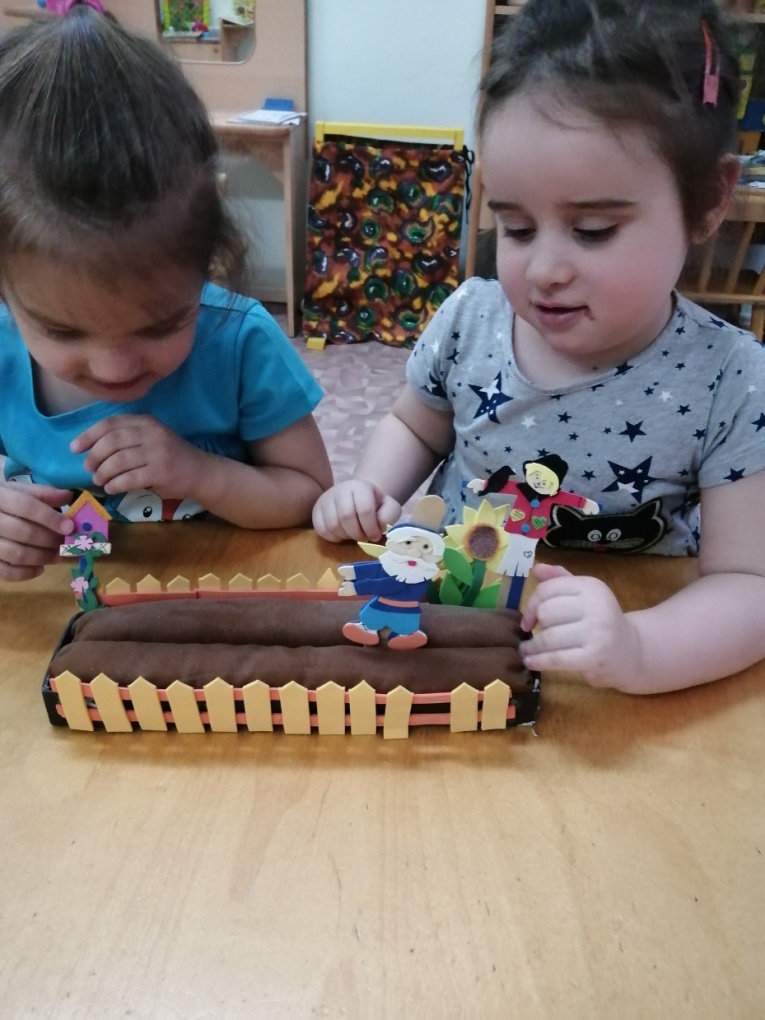 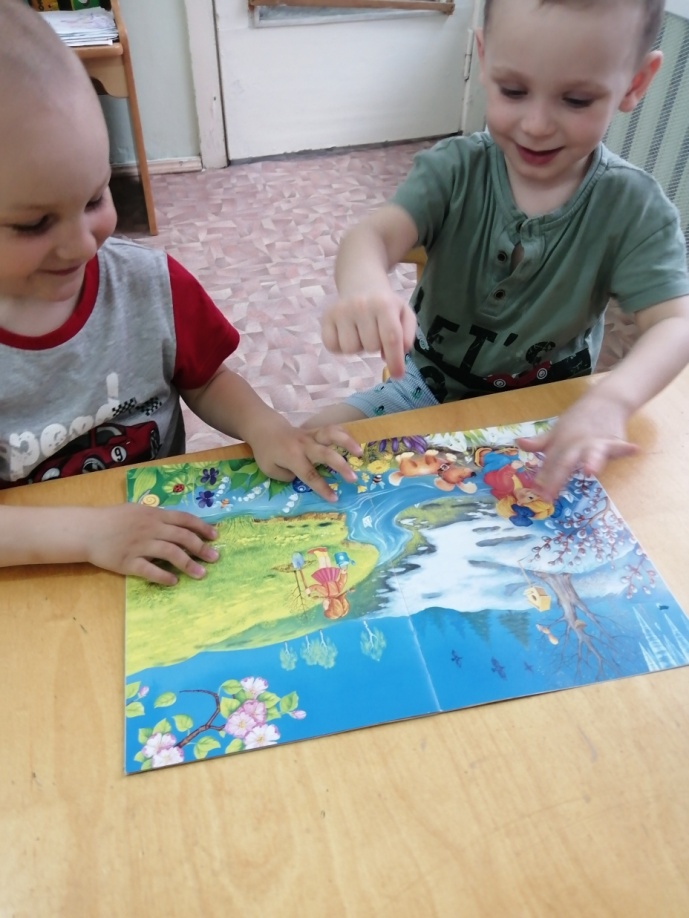 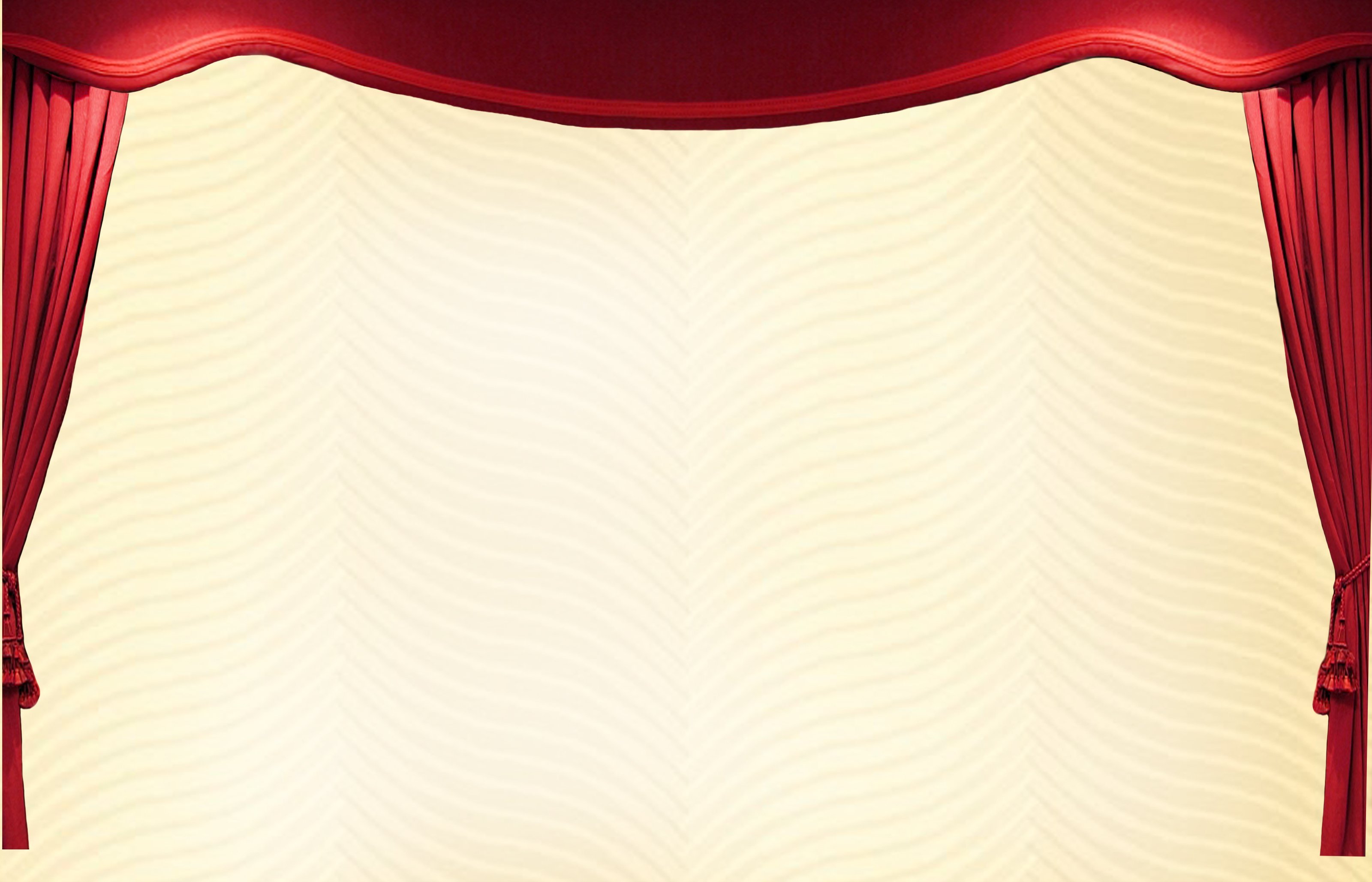 «Хоровод»	На начальном этапе взрослый является ведущим, так как дети самостоятельно выполнить задание по очереди не могут. Воспитатель с помощью мяча или другого предмета учит детей выполнять задание по очереди, тем самым воспитывает у них такие качества, как умение выслушивать ответы и не перебивать друг друга. Примеры приёма «Хоровод»:- закрепление изучаемого произведения;- дидактические игры: «Мама и детёныш»,«Съедобное - несъедобное», «Назови ласково».
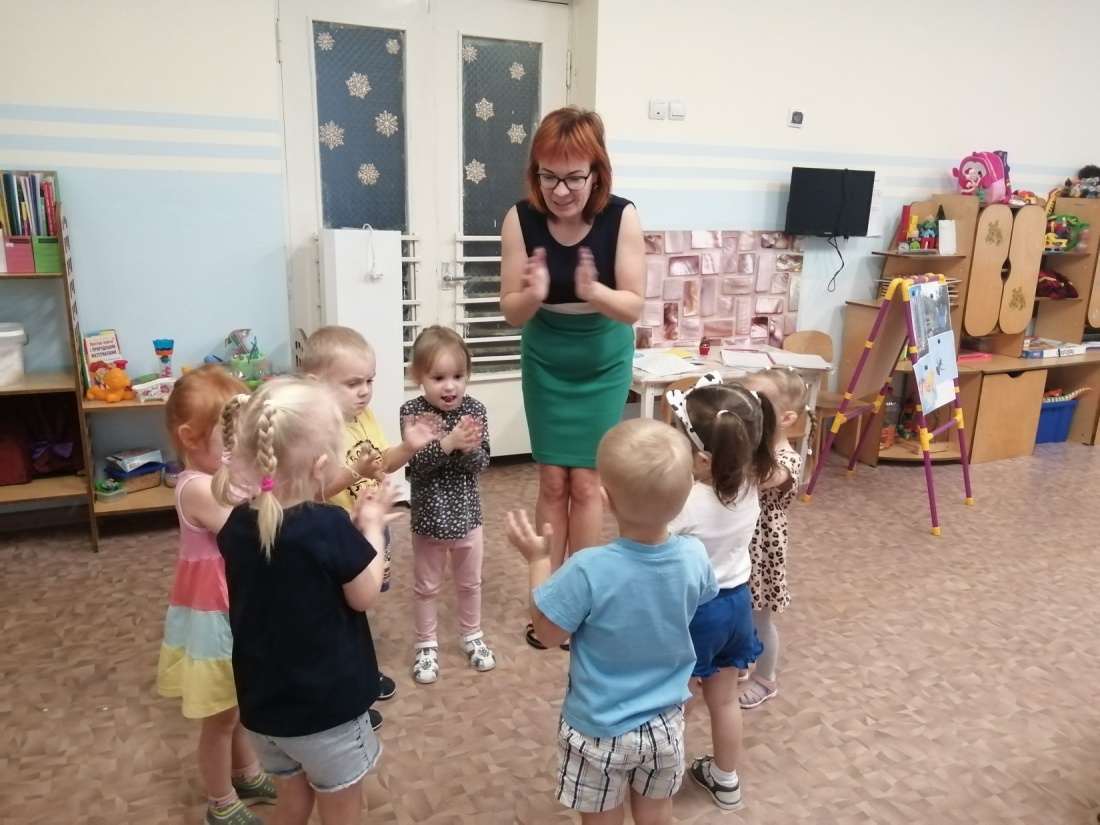 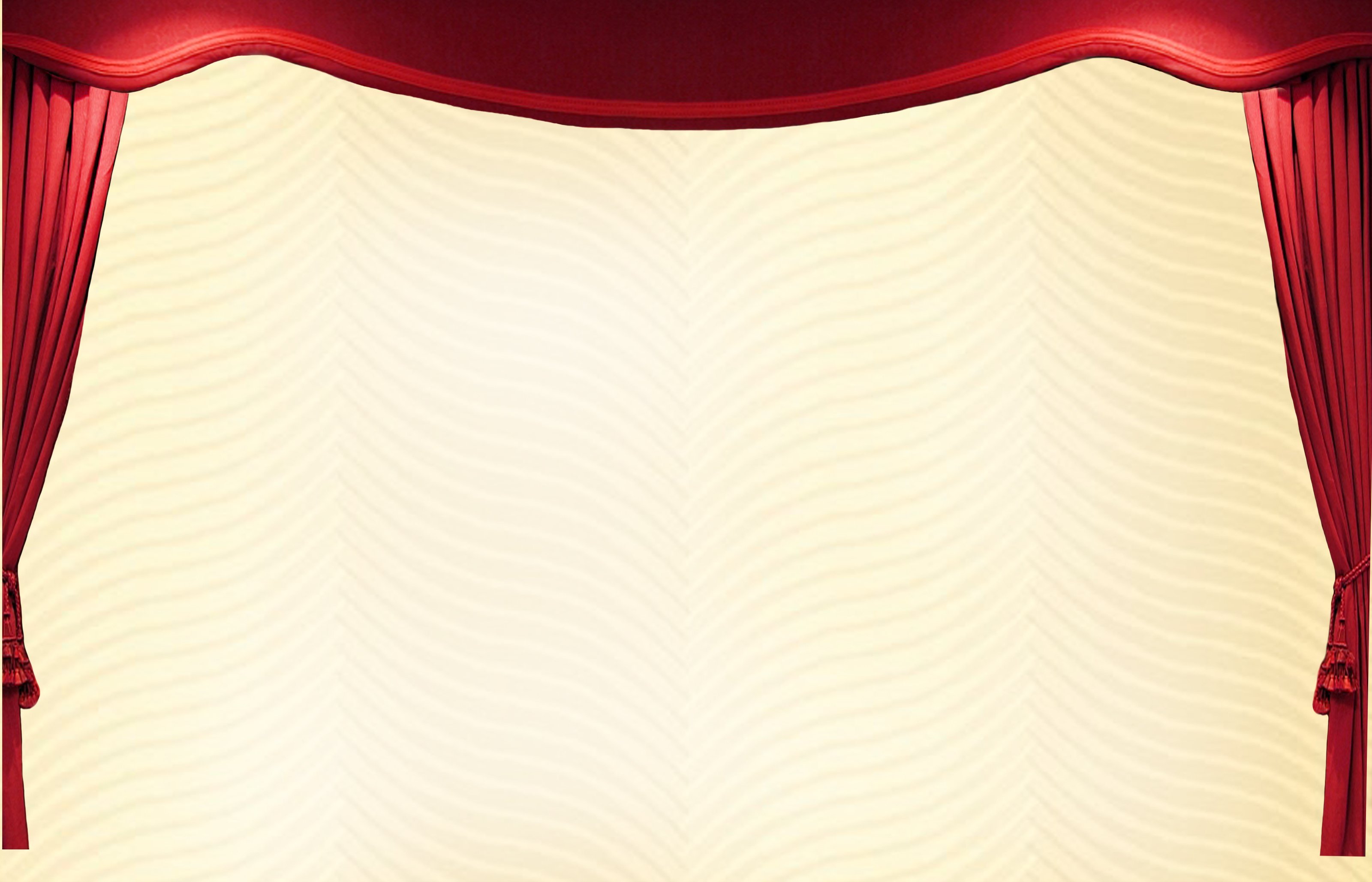 С целью создания условий для детской театрализованной деятельности оформлена развивающая предметно-пространственная среда центра «Дорога в сказку».
БЛОК «КОСТЮМЕРНАЯ»
ТЕАТРАЛЬНЫЙ БЛОК
МУЗЫКАЛЬНЫЙ БЛОК
«Театральный блок» В него входят различные виды театров: бибабо, настольный и пальчиковый театр, театр масок, театр на тарелках, матрешки-сказки
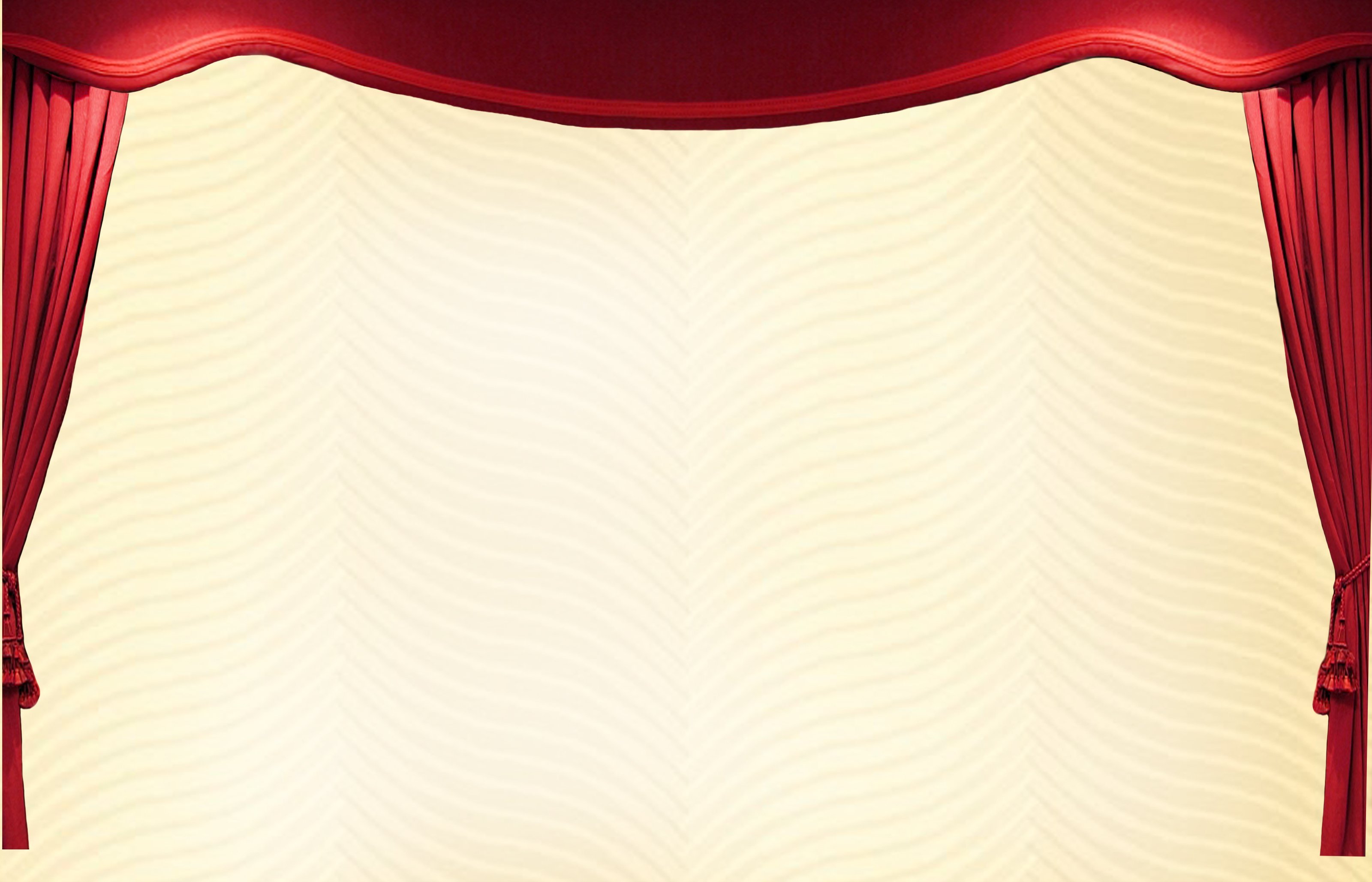 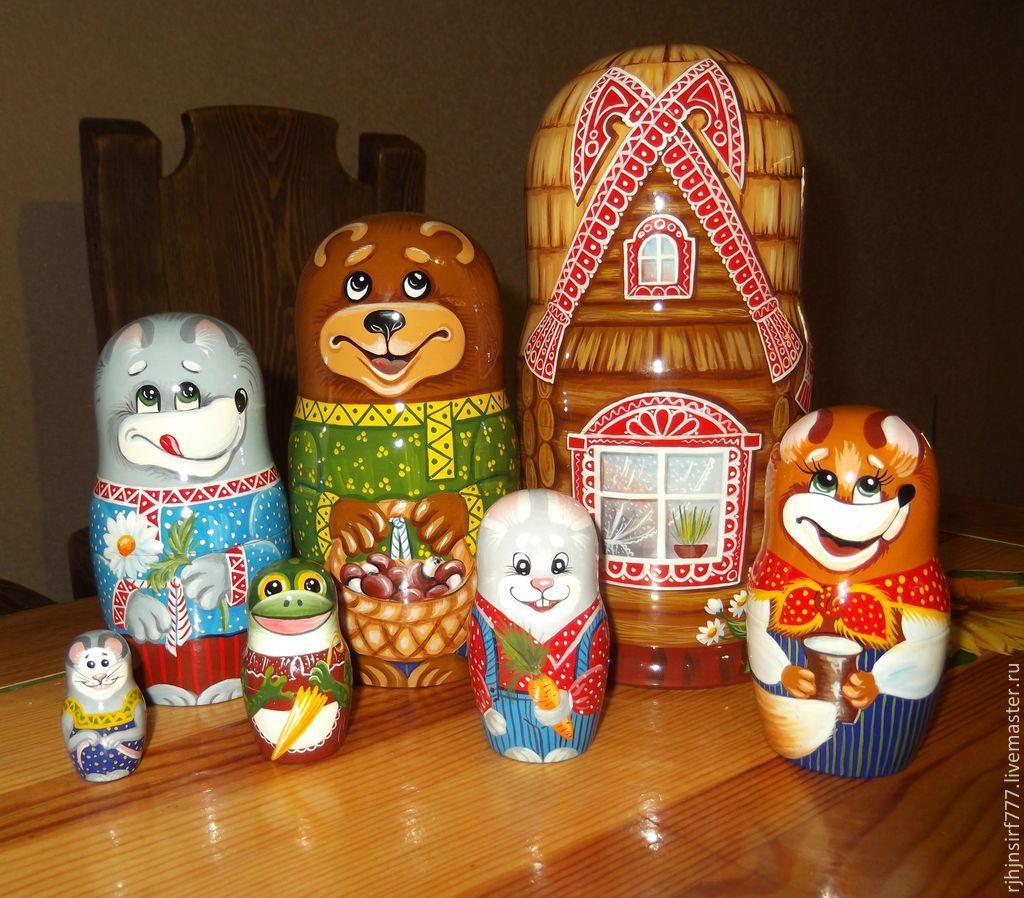 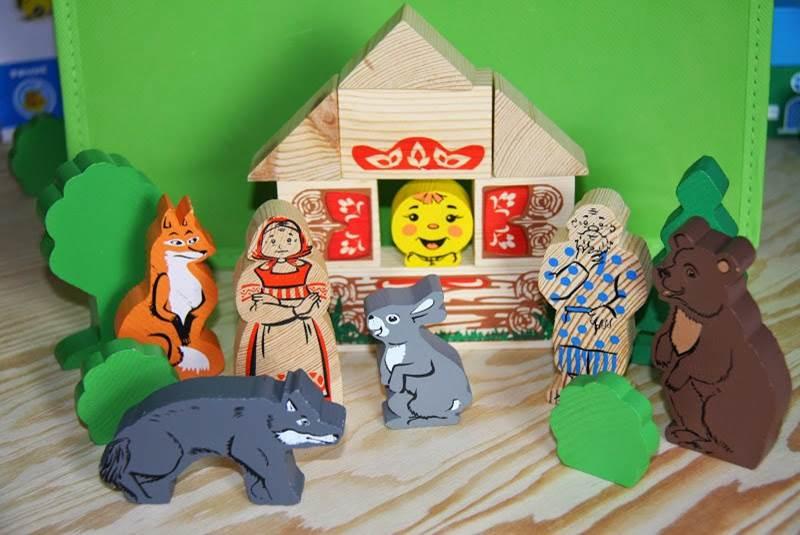 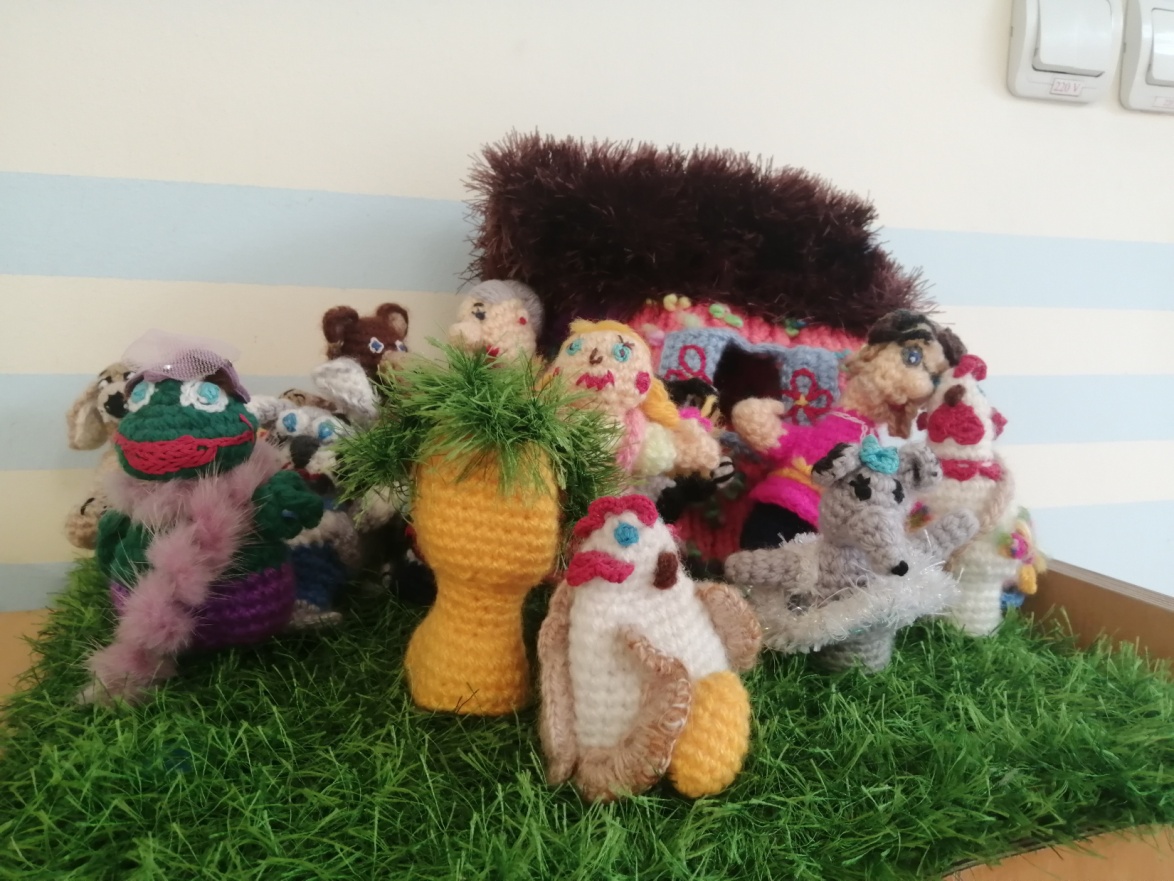 Блок «Костюмерная» - костюмы героев сказок и сюжетно-ролевых игр, туалетный столик с зеркалом, атрибуты для ряженья (шляпки, юбки, бусы, браслеты и др.)
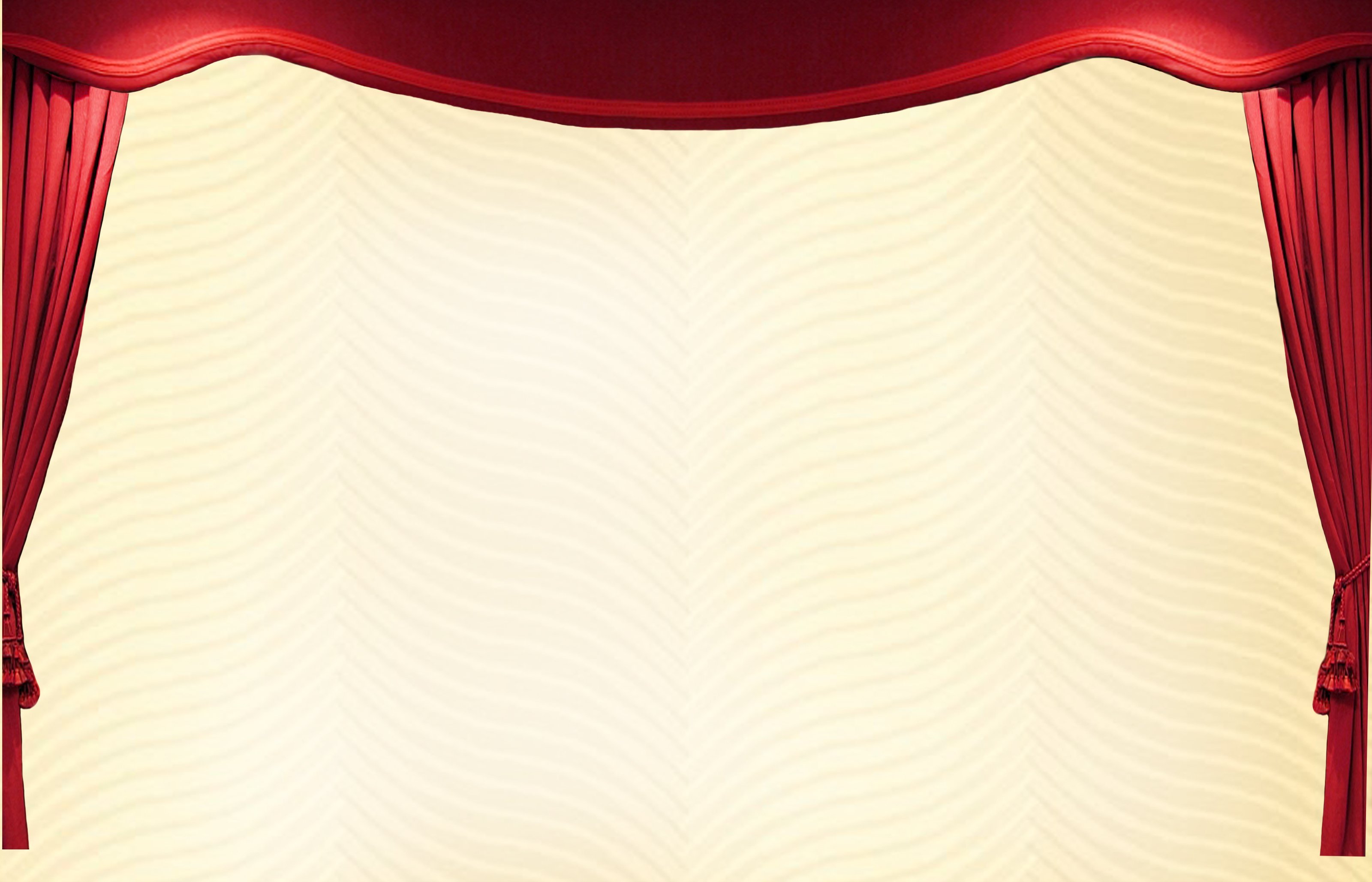 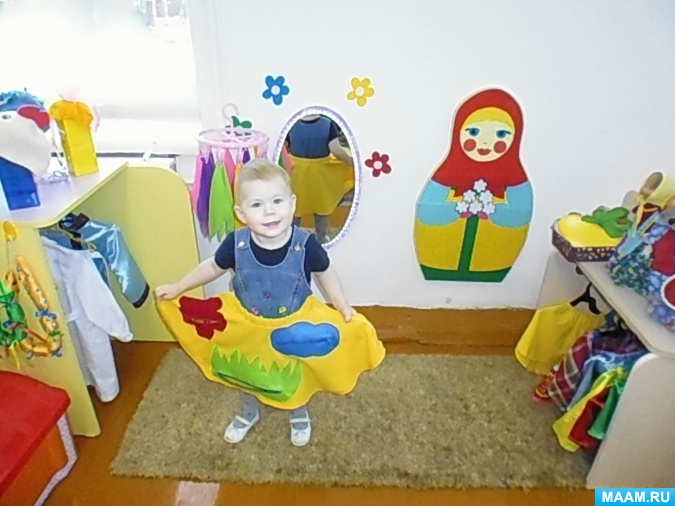 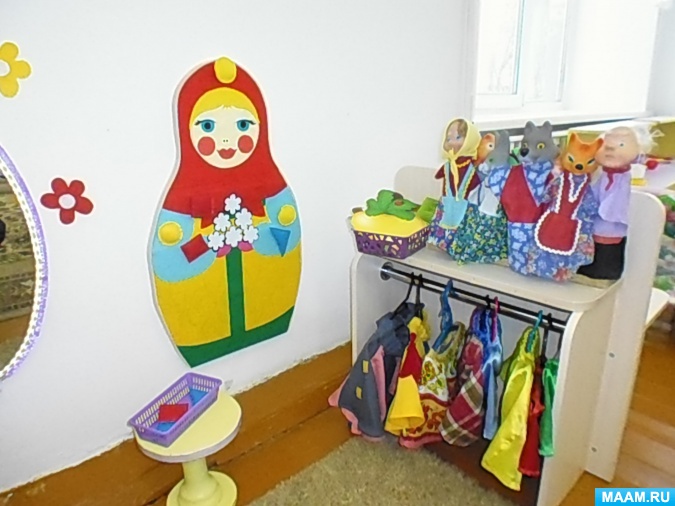 «Музыкальный блок» Мини-музей «Звучащая игрушка»: гитары, барабан, бубны, музыкальные книги, дудки, погремушки, трещотки, музыкальные игрушки и куклы, металлофоны
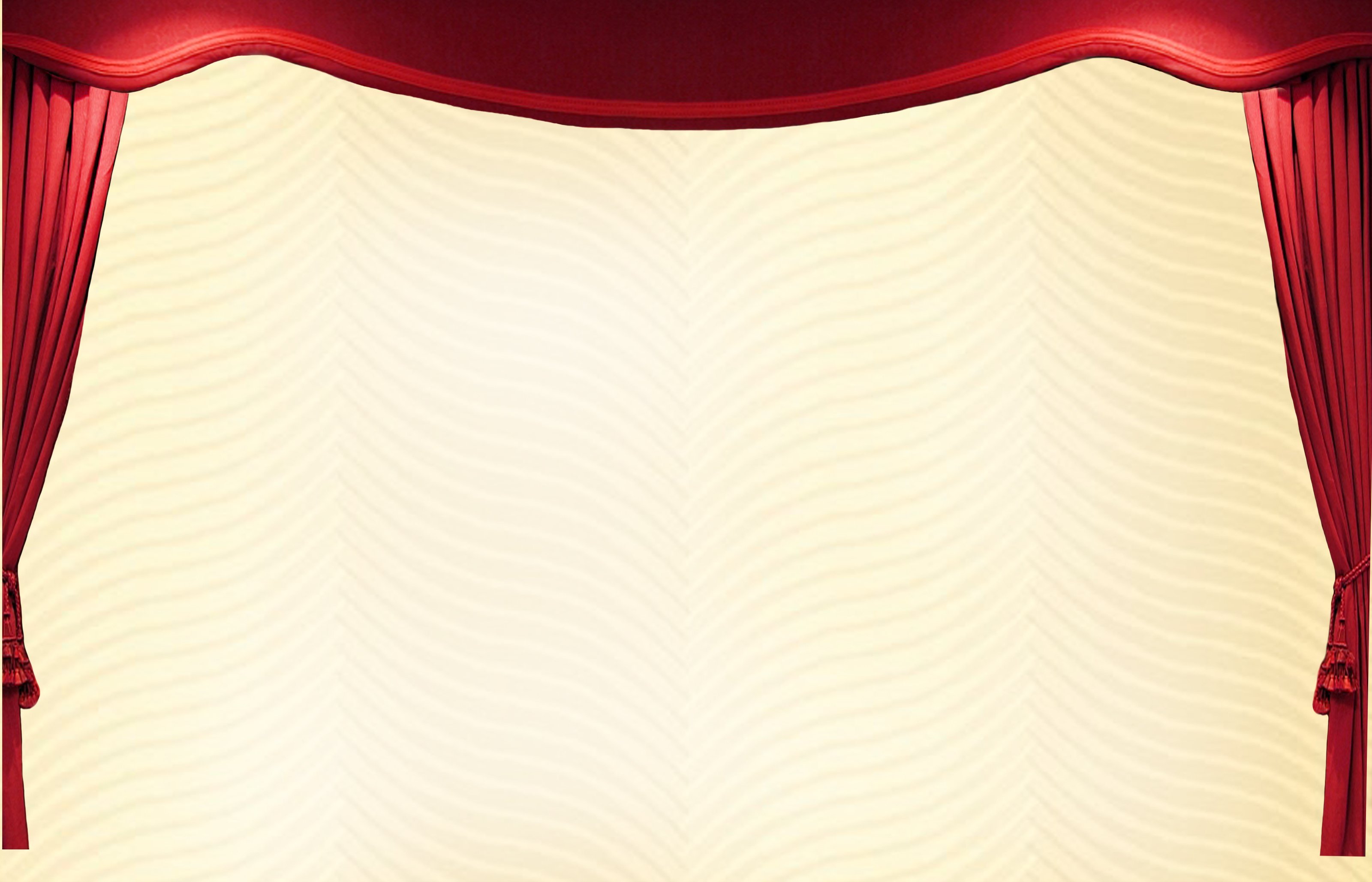 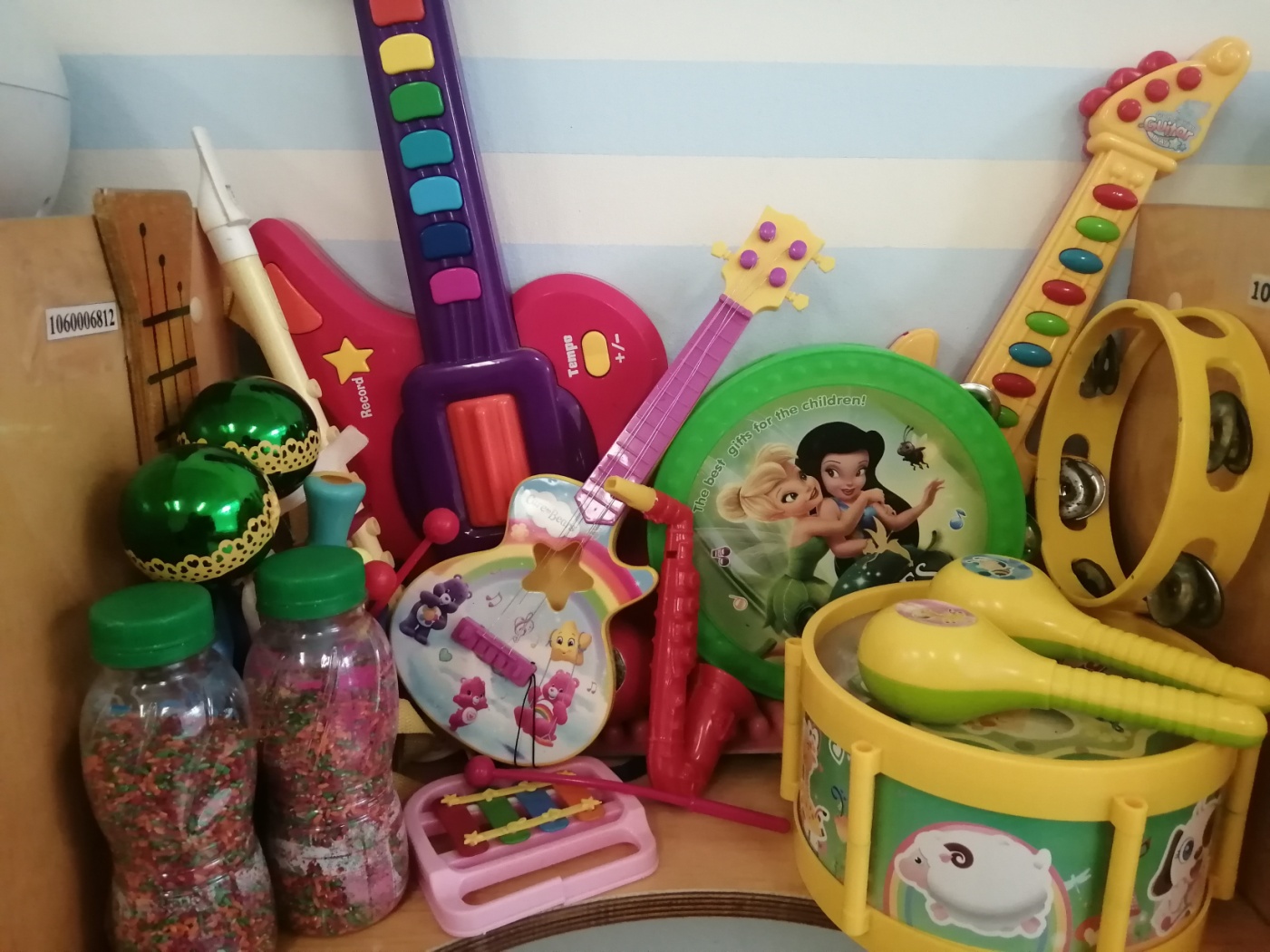 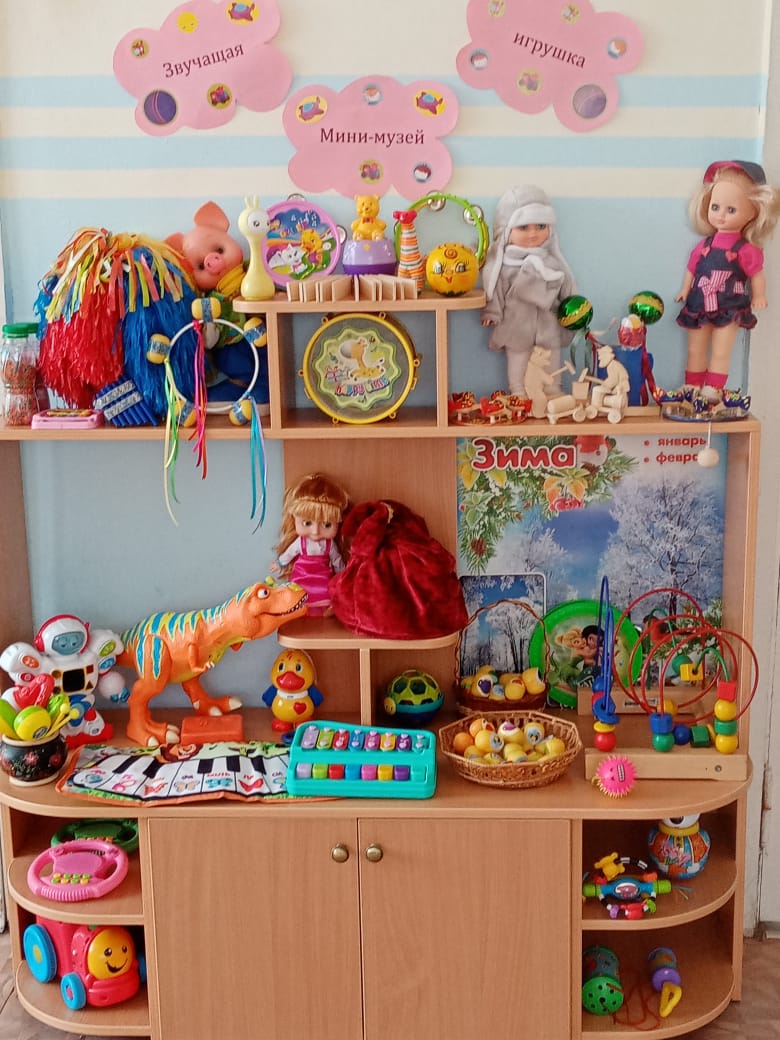 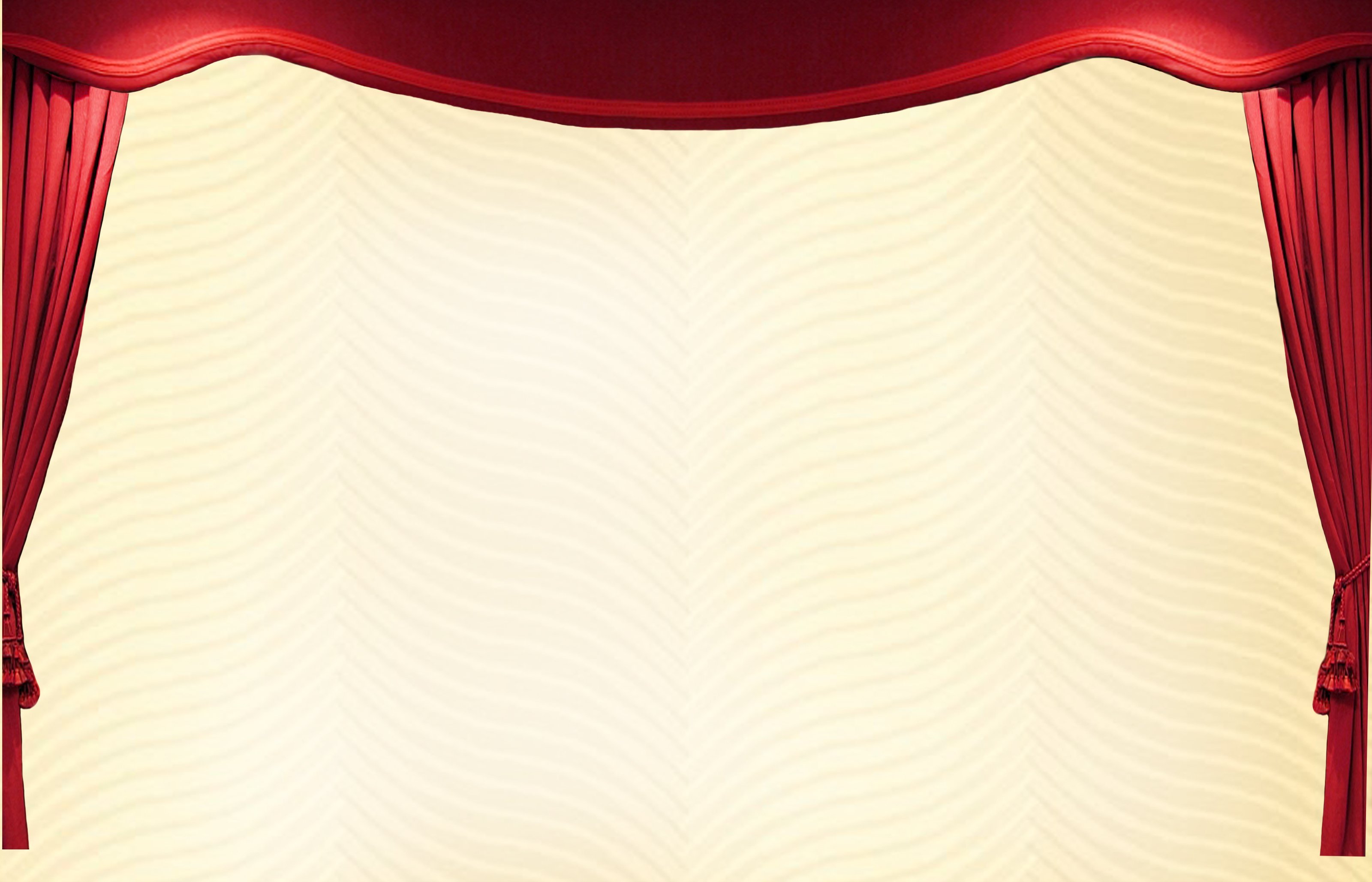 ЗАКЛЮЧЕНИЕ 	Таким образом, интерактивные технологии в театрализованной деятельности – несомненно интересное, творческое, перспективное направление. Они позволяют реализовывать потенциал детей младшего дошкольного возраста с учетом их психологических особенностей. Дают возможность обогатить знания и представления детей об окружающем мире, о взаимоотношениях со сверстниками и взрослыми, побуждают  детей к активному взаимодействию в системе социальных отношений.
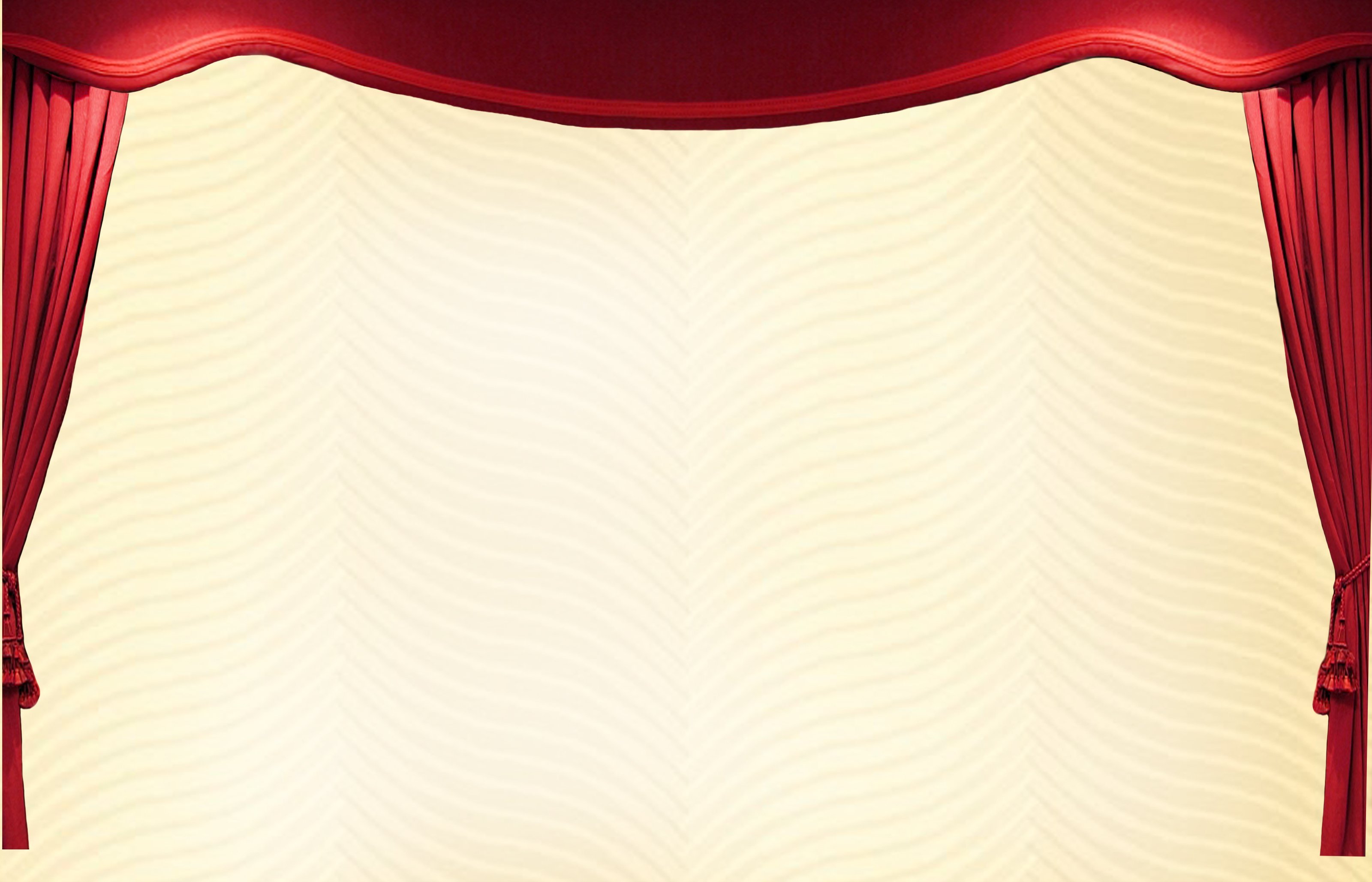 СПАСИБО ЗА ВНИМАНИЕ!